Part 2
Internet applications
Security principles
Agenda
Internet Applications
Email
DNS
HTTP
Making HTTP faster
Network security principles
Security protocols
How to find the mailserver for a domain?
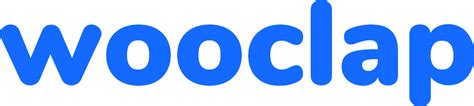 How does a mailserver locate the mailserver responsible for a destination domain ?
dig -t MX gmail.com +short
40 alt4.gmail-smtp-in.l.google.com.
10 alt1.gmail-smtp-in.l.google.com.
5 gmail-smtp-in.l.google.com.
30 alt3.gmail-smtp-in.l.google.com.
20 alt2.gmail-smtp-in.l.google.com.
[Speaker Notes: Lower better]
Email attachments
Email was designed in the 1970s and some mailservers still only accept ASCII messages containing up to 80 characters per line
How do can we send email attachments ?
Binary files, video, sound, …
MIME: Content-Type
Content-Type : type/encoding
type of content
text,  image,  video,  application
multipart
encoding of content
text/plain , text/html, image/gif, image/jpeg , audio/basic, video/mpeg, video/quicktime, application/octet-stream, application/postscript
multipart/alternative, multipart/mixed
attachment
Character sets
How to support rich character sets ?
Content-Type: text/plain; charset=us-ascii
Content-Type: text/plain; charset=iso-8859-1
Character set suitable for Western European languages, defined by ISO, 8 bits per character
Content-Type: text/plain; charset=unicode
Universal character set
Content encoding
How to encode non-text data ?
Base64
Base64
uses ASCII characters A...Z,a...z,0...9, "+" et "/"
A=0, B=1, C=2, ... +=62 et /=63
Each character is used to encode 6 bits
24 bits from initial message -> 4 ASCII characters
Special character “=” used for padding
Multipart/mixed
Date: Mon, 20 Sep 1999 16:33:16 +0200
From: Nathaniel Borenstein <nsb@bellcore.com>
To: Ned Freed <ned@innosoft.com>
Subject: Test
MIME-Version: 1.0
Content-Type: multipart/mixed; boundary="simple boundary"

preamble, to be ignored

--simple boundary
Content-Type: text/plain; charset=us-ascii

partie 1

--simple boundary
Content-Type: text/plain; charset=us-ascii

partie 2
--simple boundary
[Speaker Notes: Exemple de message MIME

Received: from loriot.info.fundp.ac.be (loriot.info.fundp.ac.be [138.48.32.96])
        by leibniz.info.fundp.ac.be (8.9.1/8.9.1) with SMTP id QAA19679;
        Mon, 20 Sep 1999 16:37:25 +0200 (MET DST)
Message-Id: <3.0.5.32.19990920163316.00866340@info.fundp.ac.be>
Date: Mon, 20 Sep 1999 16:33:16 +0200
To: pers-aca, pers-sci
From: Gysele HENRARD <ghe@info.fundp.ac.be>
Subject: listes
Mime-Version: 1.0
Content-Type: multipart/mixed; 
boundary="=====================_937830796==_"

--=====================_937830796==_
Content-Type: text/plain; charset="iso-8859-1"
Content-Transfer-Encoding: quoted-printable

Bonjour,

Voici des listes de 1M-1L, 2M-2L et ERASMUS mises =E0 jour ce lundi 20
septembre.

Gyselle
--=====================_937830796==_
Content-Type: application/octet-stream; name="1M_99_00.xls";
 x-mac-type="584C5334"; x-mac-creator="5843454C"
...]
Agenda
Internet Applications
Email
DNS
HTTP
Making HTTP faster
Network security principles
Security protocols
DNS lookup
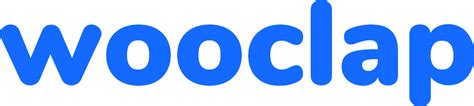 How many loopkups do I need to do to retrieve the first web page of: www.computer-networking.infostarting from the root
www.computer-networking.info
DNS resolution (1)
Root
2001:dc3::35
Info NS
2001:500:19::1
NS ? info
NS -> a0.info.afilias-nst.info.Additional a0..info = 2001:500:19::1
NS ? Computer-networking.info
NS -> ns20.ovh.net
NS ? net
NS -> m.gtld-servers.net.Additional m..net = 2001:501:b1f9::30
www.computer-networking.info
DNS resolution (2)
Ns20.ovh.net
2001:41d0:1:198f::1
OVH NS
2001:41d0:1:1981::1
Net NS
2001:501:b1f9::30
NS ? ovh.net
NS ? Ns10.ovh.net.Additional ns10.ovh.net = 2001:41d0:1:1981::1
AAAA ? Ns20.ovh.net
AAAA -> 2001:41d0:1:198f::1
AAAA ? www.computer-networking.info
CNAME	cnp3book.info.ucl.ac.be
www.computer-networking.info
DNS resolution (3)
Ac.Be NS
2001:6a8:3c80::14
Root
2001:dc3::35
Be NS
2001:678:6c::1
NS ? be
NS -> d.nsset.be.
Additional d.nsset.be = 2001:678:6c::1
NS ? Ac.be
NS -> ns1.belnet.be.
Additional : 2001:6a8:3c80::14
NS ? Ucl.ac.be
NS -> ns1.belnet.be
NS -> ns1.sri.ucl.ac.be
DNS resolution (4)
www.computer-networking.info
Info.ucl.ac.Be NS
2001:6a8:308f:1::d
Ucl.ac.Be NS
2001:6a8:3c80::14
NS ? Info.ucl.ac.be
NS -> dnssrv.info.ucl.ac.be.
Additional dnss..be = 2001:6a8:308f:1::d
AAAA ? Cnp3book.info.ucl.ac.be
cnp3book.info.ucl.ac.be. CNAME	mptcp.info.ucl.ac.be.
mptcp.info.ucl.ac.be. AAAA	2001:6a8:308f:8:0:82ff:fe68:e48c
Using wireshark with DNS
The DNS TTL
What is the meaning of this field ?
Which value would you recommend for the DNS TTL of different records
How does a DNS resolver handle TTL ?
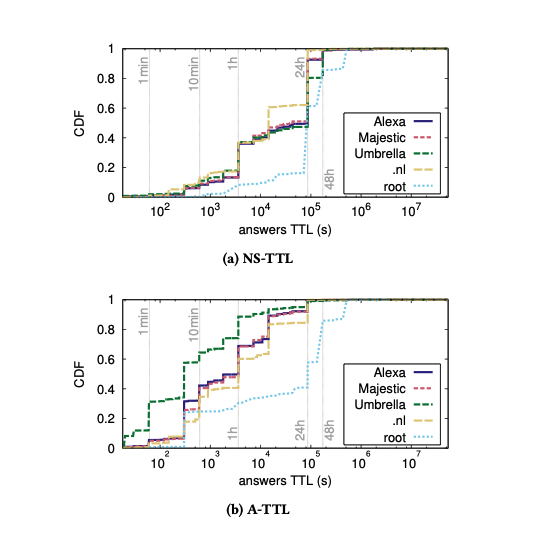 DNS TTL
https://blog.apnic.net/2019/09/27/how-to-choose-dns-ttl-values/
Attacks against DNS
DNS is key, if an attacker can change the responses returned by resolvers, this could have a major impact 
Users rely on their resolver to obtain name-to-address mappings
Packet spoofing
On the Internet, every device has one IP address
All the packets sent by this device use its IP address as their source
Is it possible for Terrence to send a packet using Alice’s IP address ?
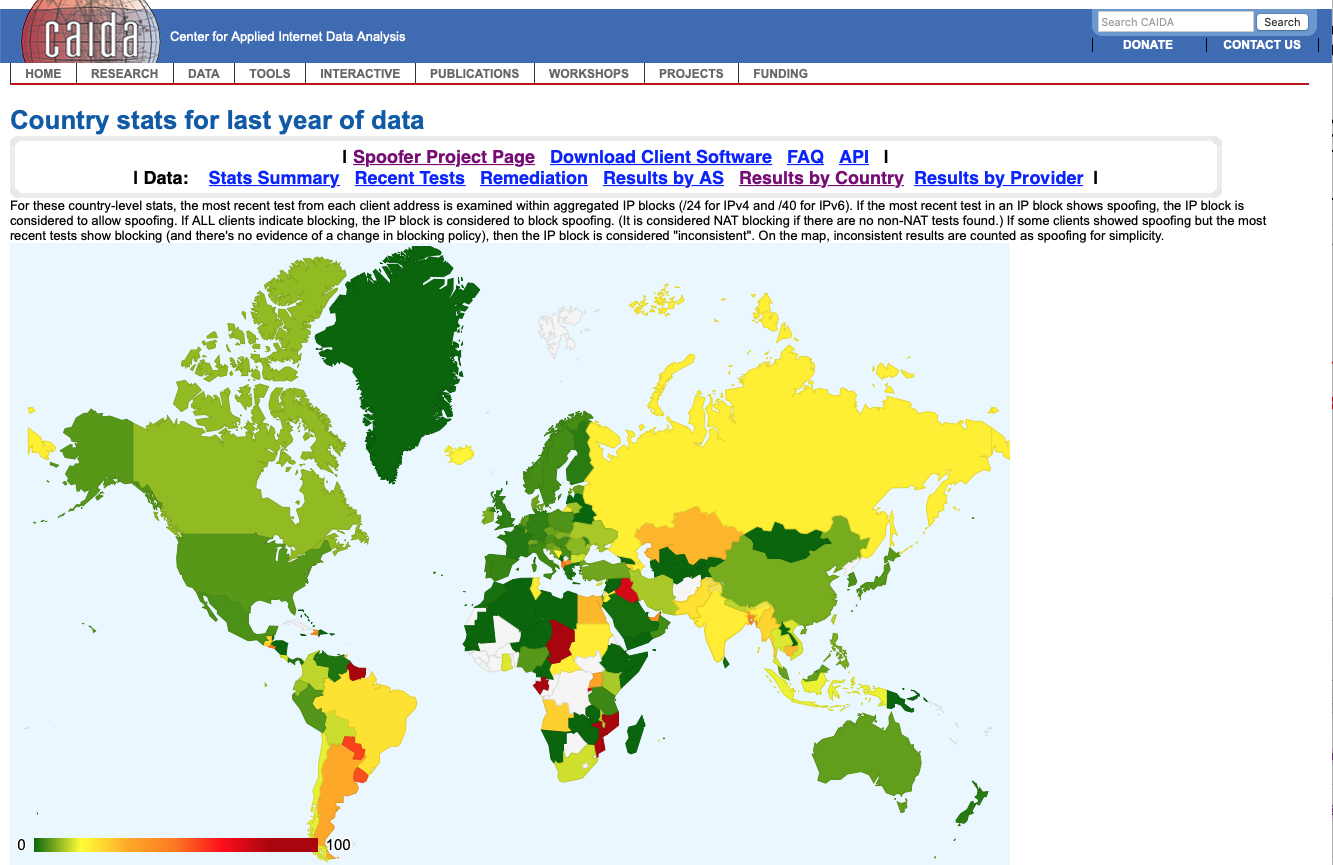 https://spoofer.caida.org/country_stats.php
B
A
Spoofing attack
Q? www.bob.net
www.bob.net=2001:db8:12::1
Response sent using Bob’s IP address
www.bob.net=2001:db8:34::55
T
How can Alice verify that Bob’s message is legitimate and Terrence’s message invalid ?
Countering spoofing attacks
Alice should use random source port in her queries and verify the server response
UDP 
header
32 bits
Dest. port
Source port
Checksum
UDP Length
Identification
Flags
Number of questions
Number of answers
Alice should use random identifiers and verify the server response
DNSmessage
Number of additional
Number of  authority
Questions
(variable number of resource records)
Answers
(variable number of resource records)
Total: 32 bits of randomness
Authority
(variable number of resource records)
Additional information
(variable number of resource records)
Can you do better ?
https://tools.ietf.org/html/rfc6056
Other approaches
DNSSEC
DNS extensions that allows servers to sign their reponse using public keys
DNS responses sent in clear over UDP
Alice can verify the cryptographic signature
DNS over TLS or DNS over HTTPS
Request/Response sent over TLS session(encrypted and authenticated)
cannot be hijacked by Trudy
DNSSEC KeyTrap
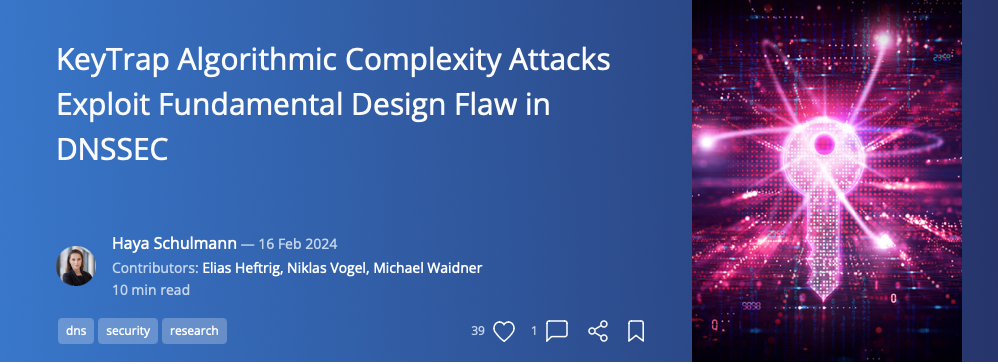 https://labs.ripe.net/author/haya-shulman/keytrap-algorithmic-complexity-attacks-exploit-fundamental-design-flaw-in-dnssec/
DNSSEC KeyTrap
DNSSEC servers need to change their keys
When a resolver receives a signed DNSSEC response, it needs to validate it with one of the server keys
Keytrap attack
Create a DNSSEC server with many keys
Use algorithms that are CPU intensive
Send DNSSEC response that needs validation
Adding randomization
In the Identification field
But it is only 16 bits long
In the source port field of the UDP header
Different DNS requests use different source ports
The source port is only 16 bits long
More randomization in the question field
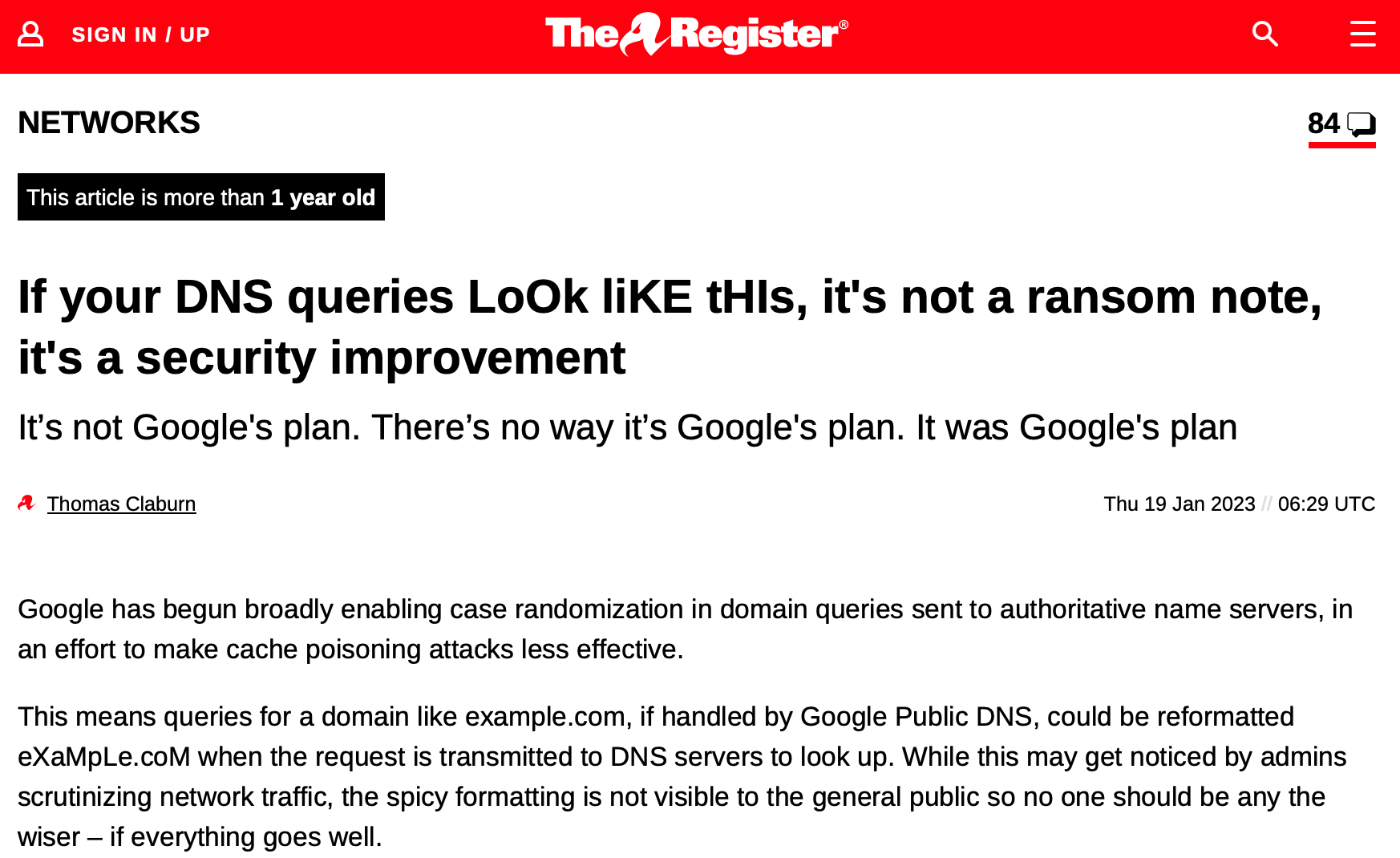 https://www.theregister.com/2023/01/19/google_dns_queries/
Checking DNS servers
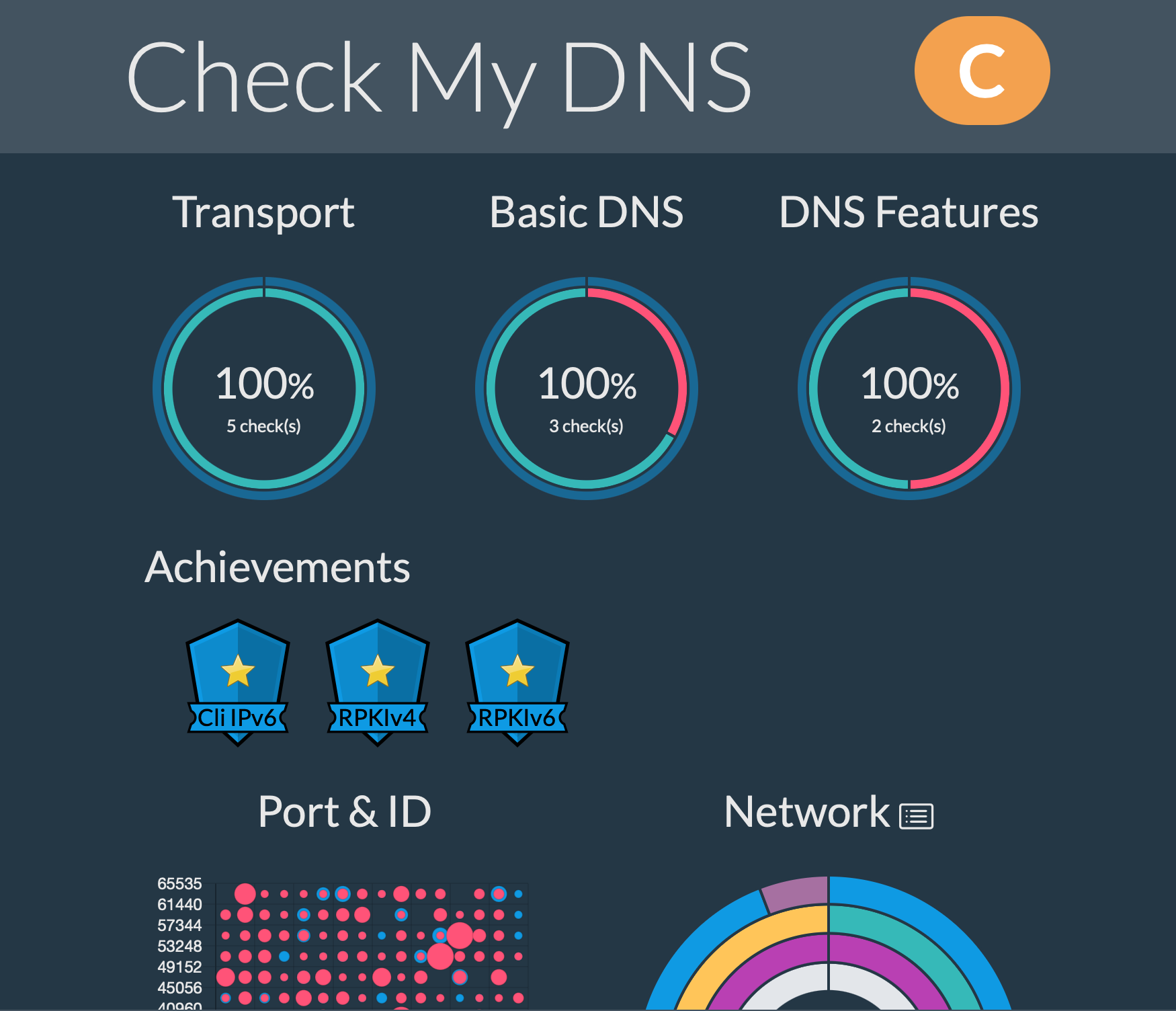 https://cmdns.dev.dns-oarc.net
Agenda
Internet Applications
Email
DNS
HTTP
Making HTTP faster
Network security principles
Security protocols
Some request HTTP headers
Can you explain the following headers:
If-Modified-Since
Referer
Accept-Language
See for standard and non-standard headers https://en.wikipedia.org/wiki/List_of_HTTP_header_fields
Multiple webservers on a single host
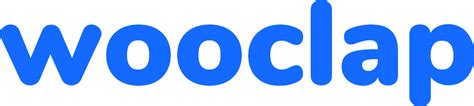 When a server supports multiple web sites, which request header does it use to identify the web site which is the target for a given request ?
GET / HTTP/1.1Host: www.china.com.cn
Range: bytes=0-50
User-Agent: curl/8.7.1
Accept: */*
CRLF
HTTP/1.1 206 Partial Content
Date: Wed, 12 Feb 2025 09:45:22 GMT
Content-Type: text/html; charset=UTF-8
Content-Length: 51
Connection: close
Server: Apache
Accept-Ranges: bytes
Content-Range: bytes 0-50/93466
X-Ser: i25073_c2919, i2103129_c25795, i2020957_c24821, i59478_c11236
 CRLF              
<!DOCTYPE html
    PUBLIC "-//W3C//DTD XHTML 1.0 T
The range header
curl -v --range 0-50  http://www.china.com.cn
Server
www.example.org
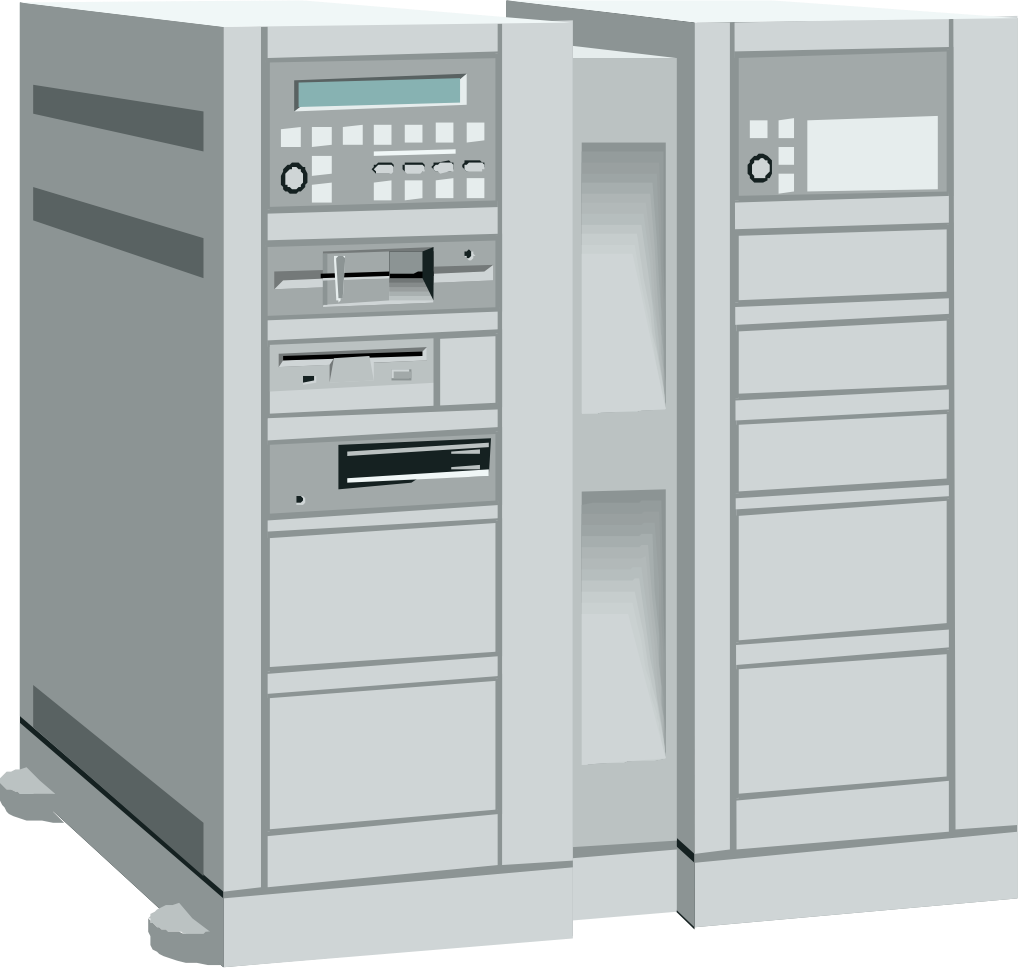 Client
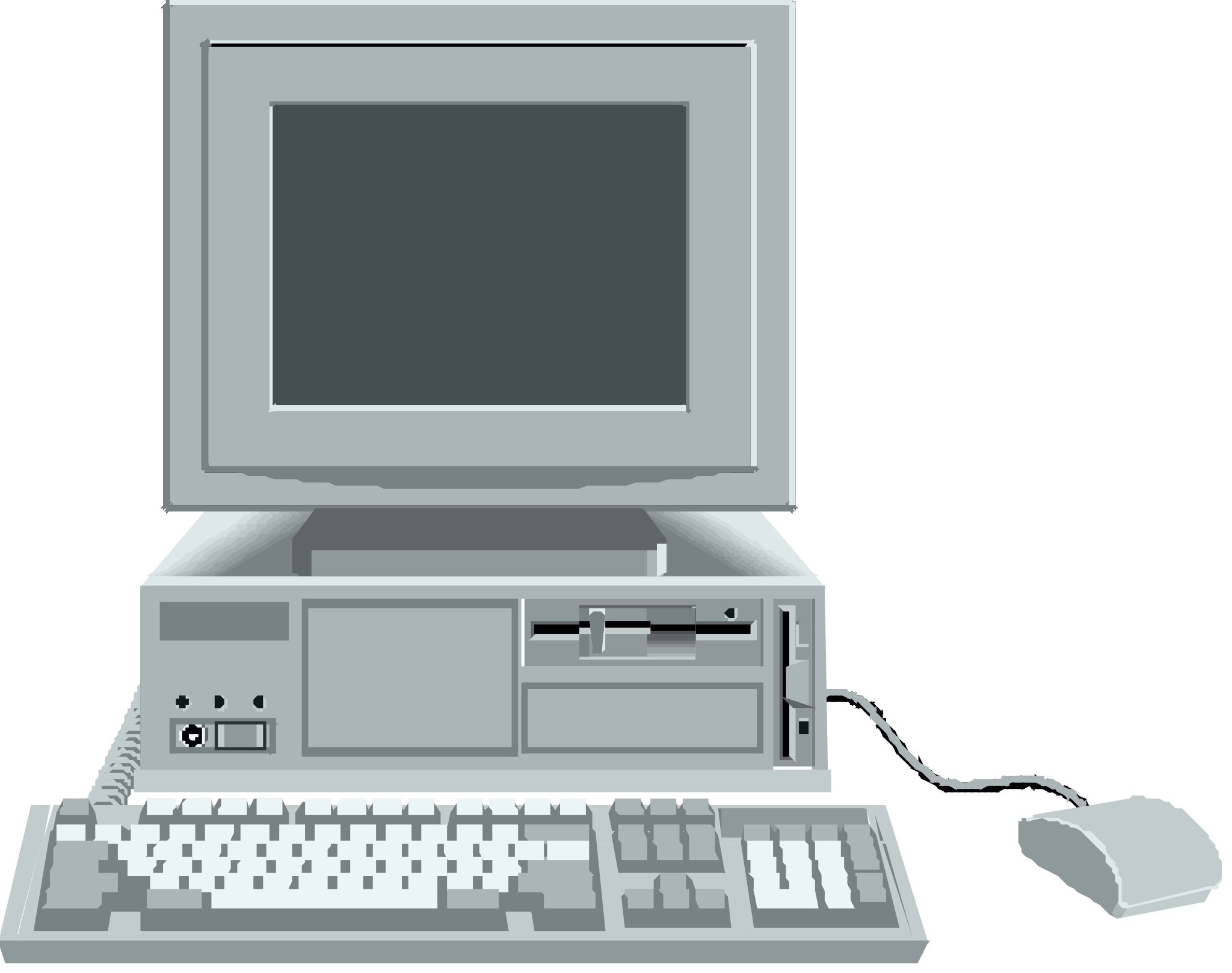 Browser sends user/password  in each request
GET / HTTP1.1
Authorization: User-password
...
GET / HTTP1.1
...
HTTP/1.0 401 Authorization req
WWW authenticate: machin
...
HTTP/1.1 200 OK
...
Browser asks user/password to user
GET /images/t.gif HTTP1.1
Authorization: User-password
...
HTTP  Authentication
Client
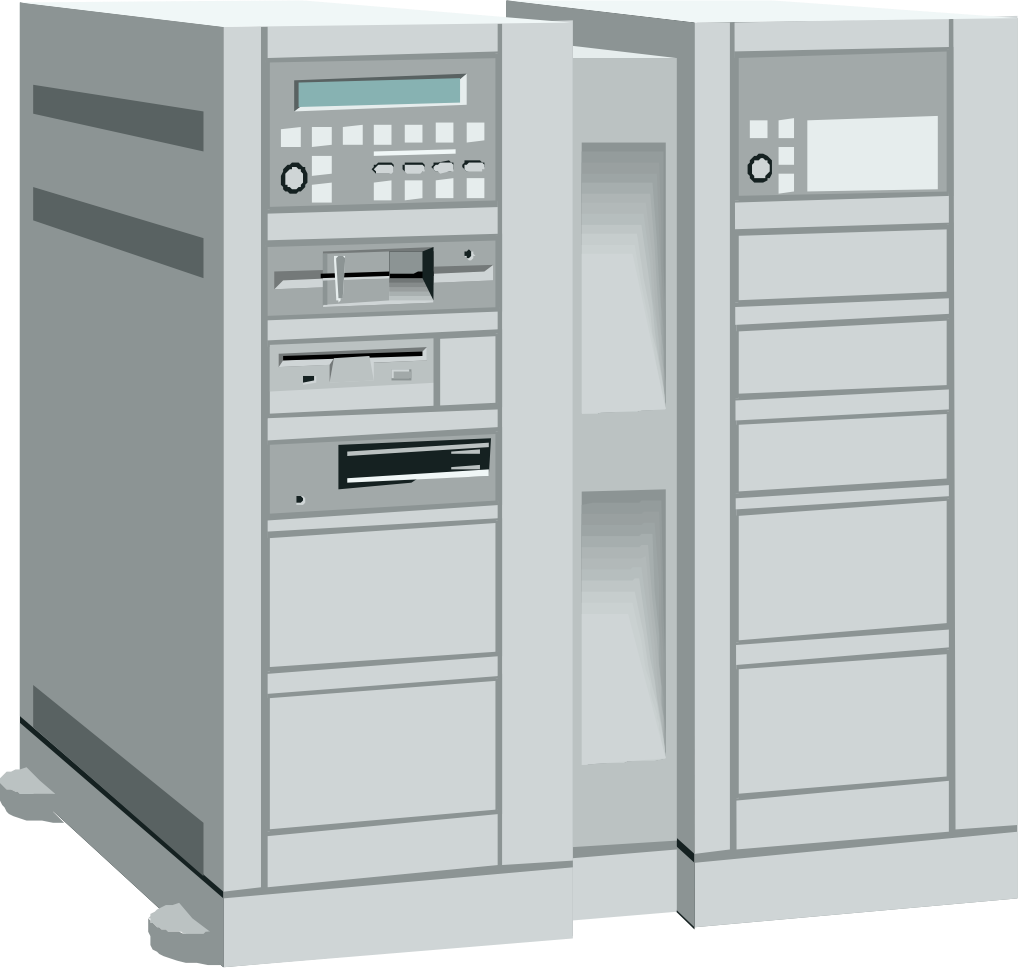 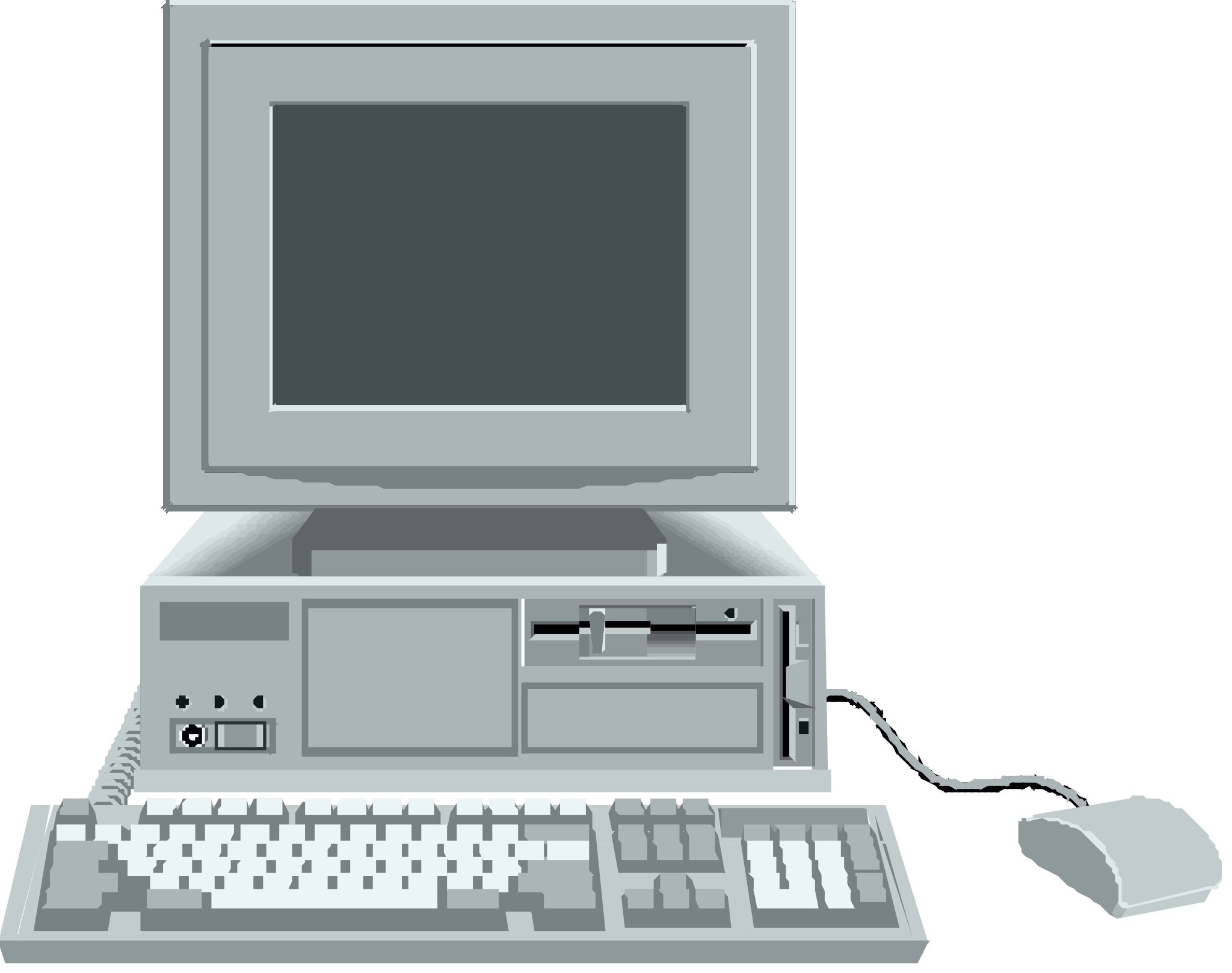 Server
GET /doc HTTP1.1
Cookie: machin
...
GET / HTTP1.1
...
HTTP/1.0 200 OK
Set-Cookie: machin
...
HTTP/1.1 200 OK
...
Browser saves  cookie
Response is functionof URL and cookie
GET /images/t.gif HTTP1.1
Cookie: machin
...
Browser sends cookie in all requests sent to server
HTTP Cookies
Client
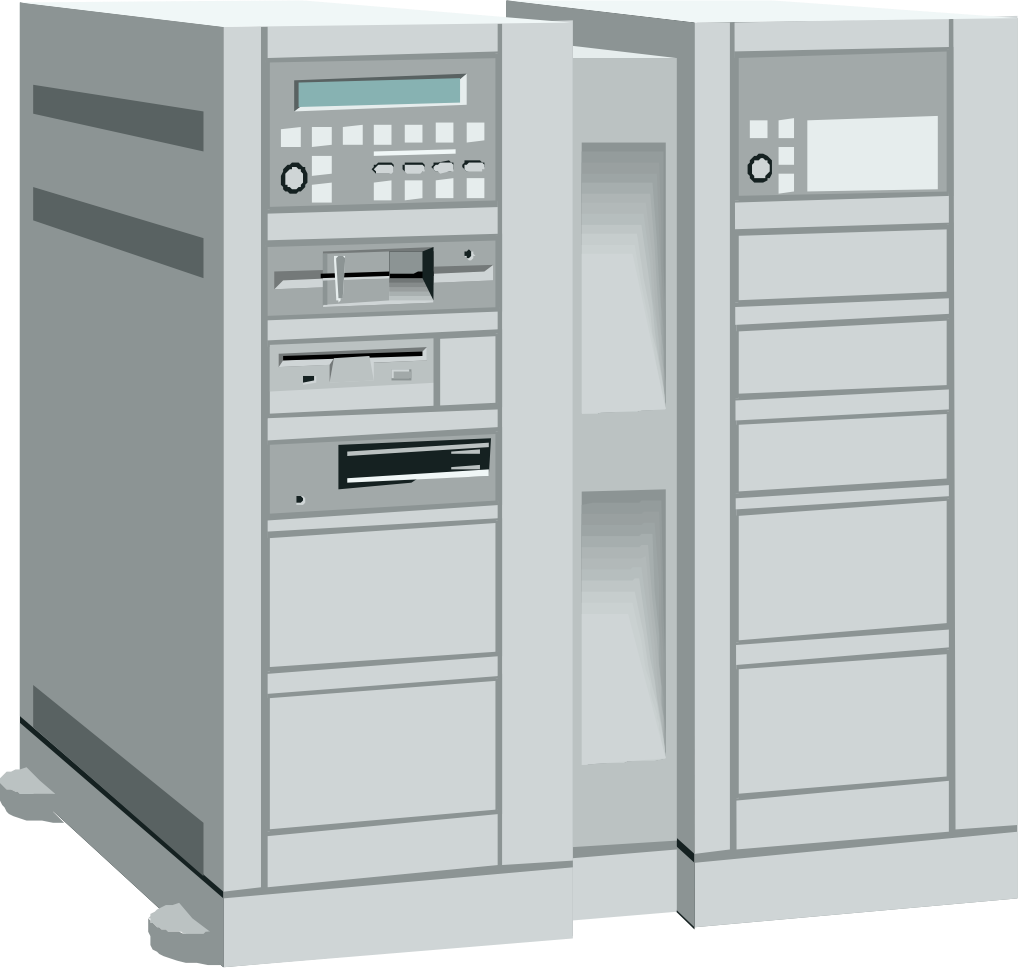 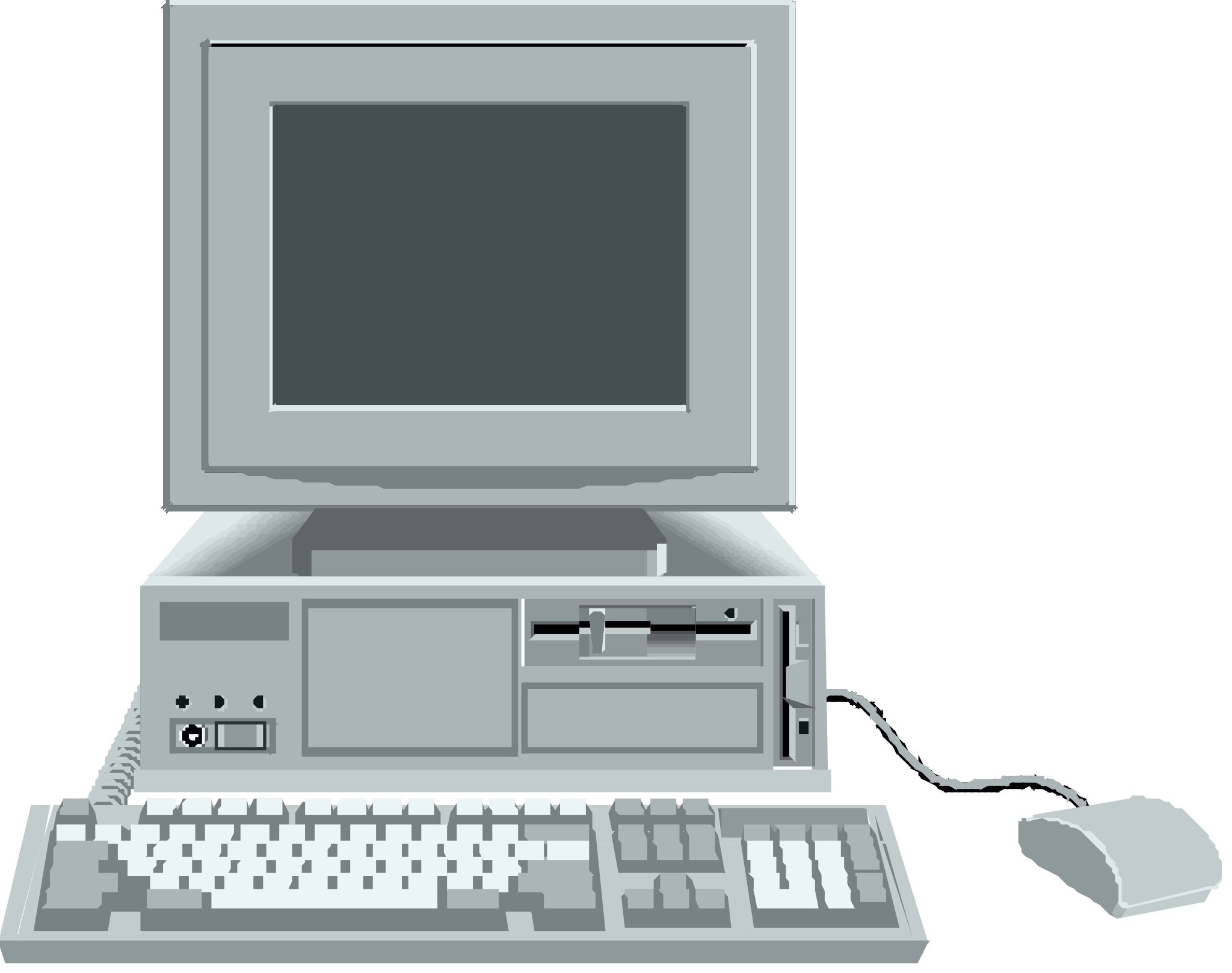 Server
Normal response
Some response HTTP headers
Can you explain the following headers:
Last-Modified
Server
Upgrade
See for standard and non-standard headers https://en.wikipedia.org/wiki/List_of_HTTP_header_fields
Agenda
Internet Applications
Making HTTP faster
Network security principles
Security protocols
A faster web
How could we speed up the web ?
What is our objective ?
How to improve web ?
What can be done to improve web performance ?
Reduce unnecessary data transfers
If-Modified-Since
Reducing latency ?
How can we reduce latency ?
Move server closer to client – CDN
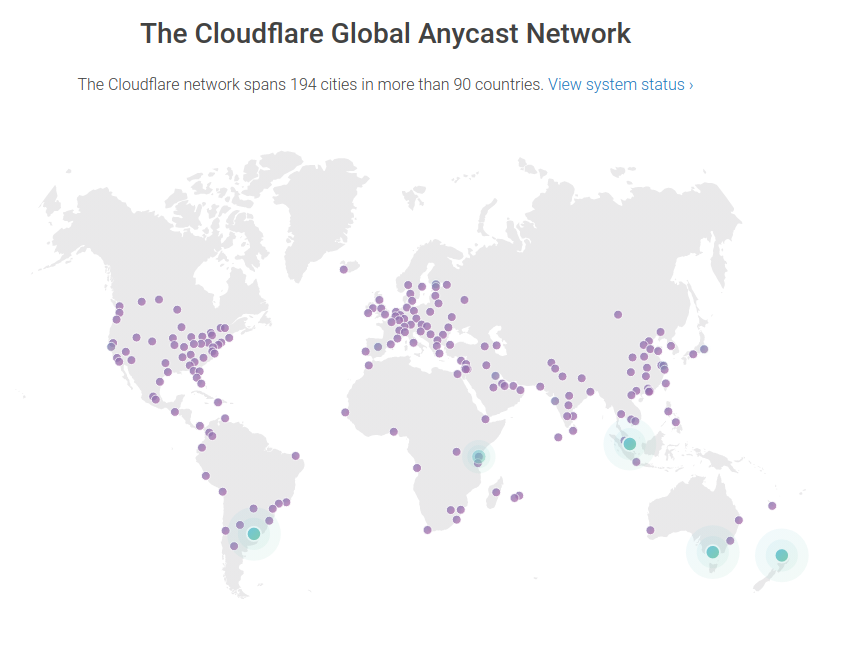 Web proxies
Improving HTTP
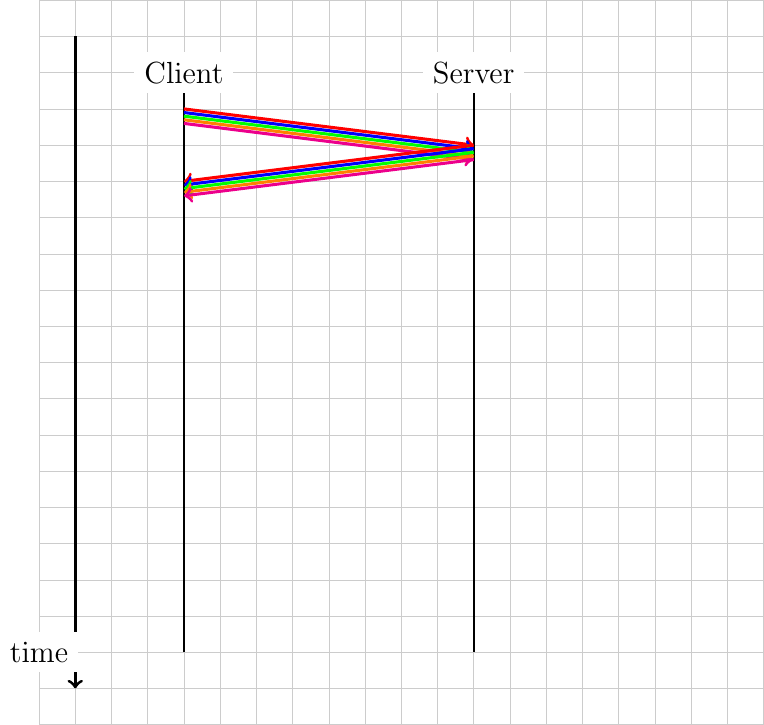 HTTP/2.0
Key changes from HTTP/1.x
Binary protocol instead of ASCII
Support multiple datastreams over the underlying transport connection
A single TCP connection
One TCP connection for all objects for a given client-server pair
Minimize in-network and server resources
Beware of head-of-line blocking
Can we do better than HTTP/1.1 ?
HTTP/2.0
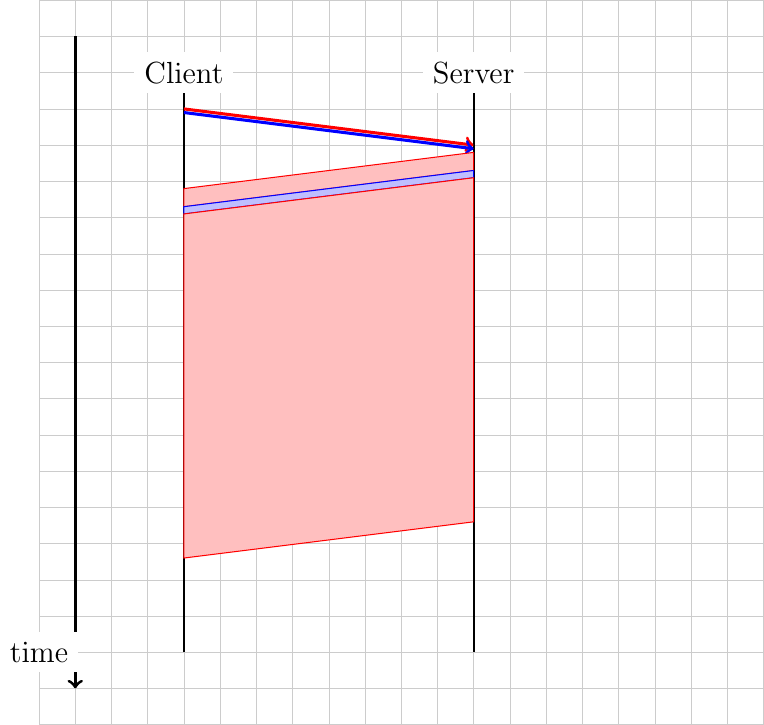 HTTP/2.0 Streams
H: Headers frame
ES: End_Stream flag
R: RST_STREAM
Send/recv H
Half closed
remote
closed
open
Half closed
local
Idle
recv ES
Send ES
Send/recv R
Send/recv R
Send ES
Send/recv R
Recv ES
HTTP/2
Why changing HTTP ?
Reduce page load time
Minimize data exchanged
Reduce network load
Fewer transport connections
Reduce risks of attacks from ASCII parsing
Basics of HTTP/2
Main modifications compared to HTTP/1.1
Binary framing protocol
Will be used over TLS anyway
One connection for several objects
Several objects can be multiplexed
Server push
Data compression for requests and responses
HTTP/2 versus HTTP/1
Source: https://hpbn.co/http2/
Issues with HTTP/1.1
Can use a single connection per server but
Client decides the order of the requests
Server sends objects in order requested by client
A large object (e.g. image) may block smaller but more important objects (e.g. css/javascript)
Server Push
Source: https://hpbn.co/http2/
Agenda
Internet Applications
Making HTTP faster
Network security principles
Crypto building blocks
Client authentication
Server authentication
Key exchange
Security protocols
The security landscape
B
A
Legitimate users
Attacker
Alice
Bob
T
Terrence
Security threat: Privacy
B
A
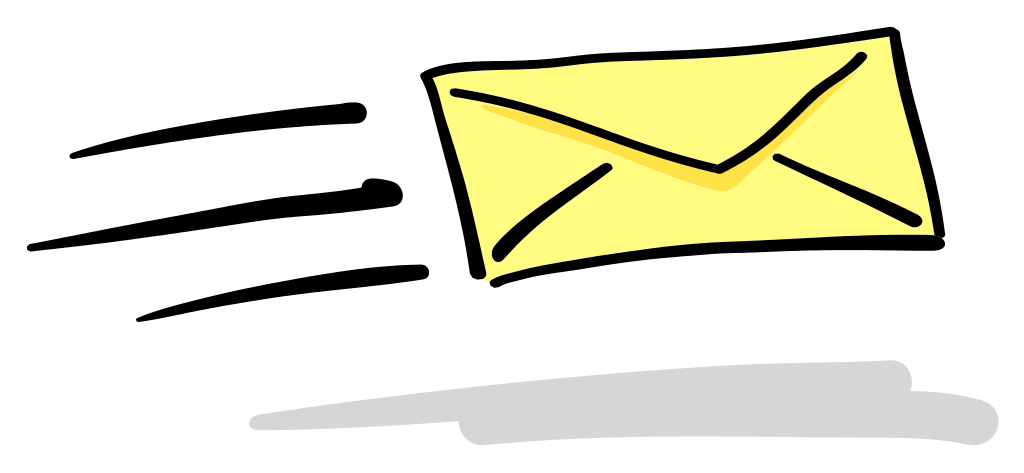 Security issue
Alice sends a confidential message to Bob
How to prevent Terrence from reading the message ?
T
Authentication
B
A
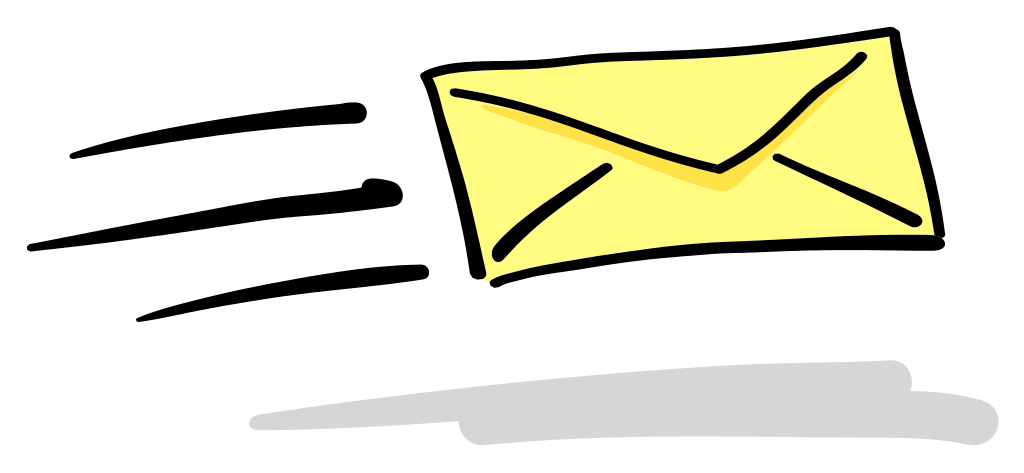 Security issue
Terrence sends a message to Bob impersonating Alice
How to prevent Terrence from spoofing messages or how can Bob verify that the message originates from Alice and not Terrence ?
T
Message integrity
B
A
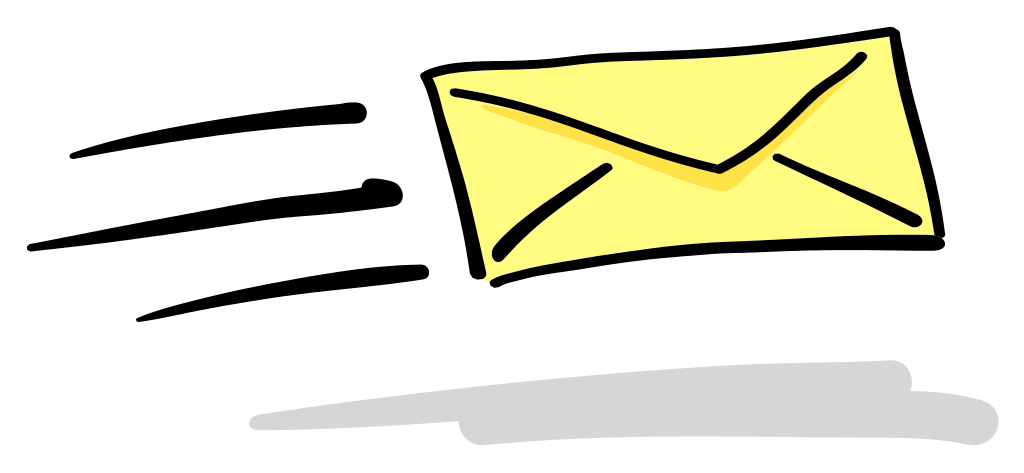 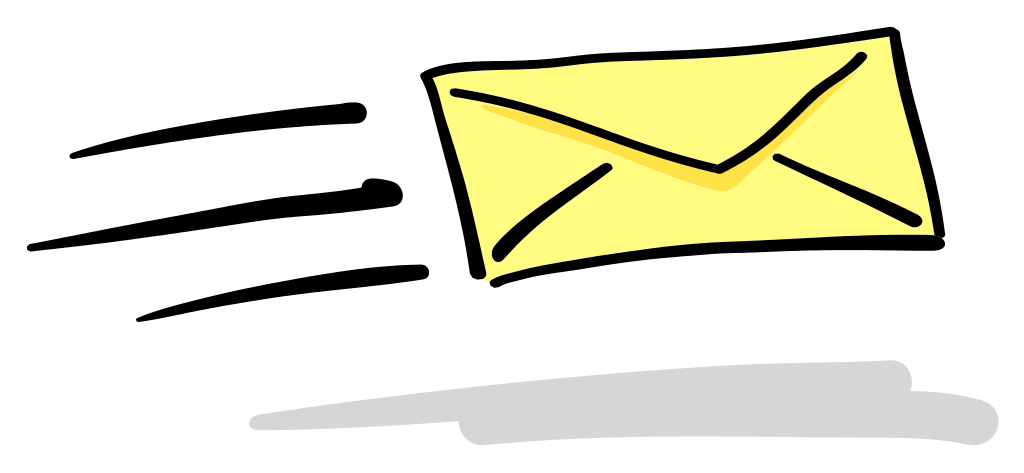 Alice sends a message to Bob, but Terrence changes the message before it reaches Bob
How to prevent Terrence from changing the message or how to allow Bob to check that the message sent by Alice was not modified ?
T
Denial of Service
B
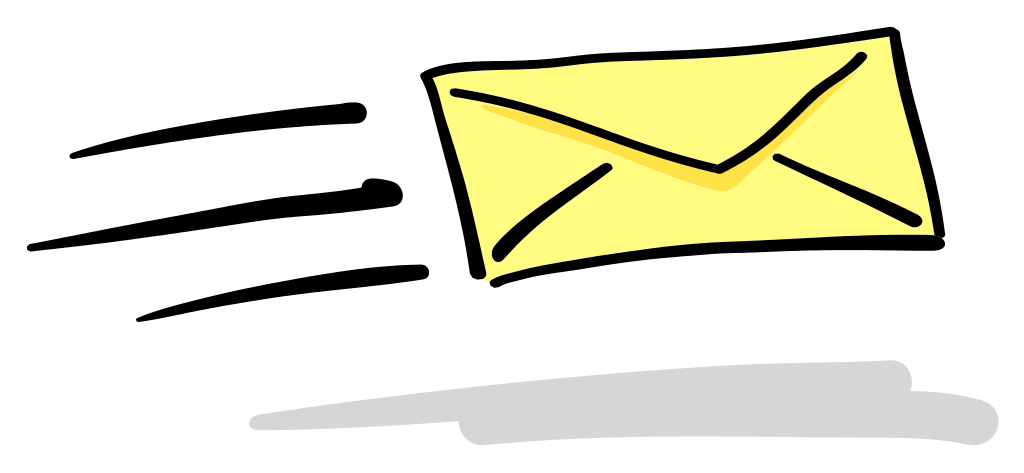 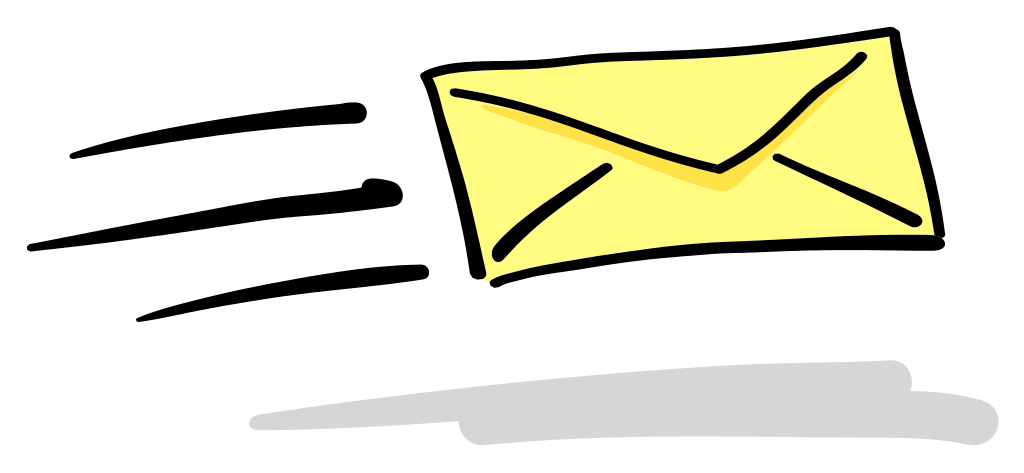 Terrence sends so many messages to Bob that Bob is unable to process the messages sent by Alice
How to prevent Terrence from overloading Bob so that Alice cannot contact Bob ?
T
m,H(m,key)‏

insecure channel
m valid ?
m
H
H
Hash functions
Properties
Easy to compute H(Msg,key) 
Very difficult to find Msg2 : H(Msg,k)=H(Msg2,k)
Example hash functions
MD5, MD4, SHA-1,SHA-256
key
key
Bob
Alice
Hash functions
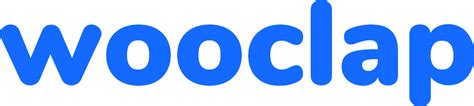 Can we use the Internet checksum as a hash function ?
MD5
SHA1 and SHA256
Benchmarks can be computed using openssl speed command
E(m,key)‏

insecure channel
m
m
E
D
Secret-key crypto
key
key
Examples : DES, AES, RC-4, IDEA, CHACHA
Bob
Alice
Cipher performance
Public-key crypto
Each user maintains two keys
A public key (PublicKey) which can be made public and can be used by any user to send him/her encrypted messages 
A private key (PrivateKey) which is kept secret and can be used to decrypt information encrypted with the public
E(m,PubBob)‏

unsecure channel
m
m
E
D
Public-key cryptoEncryption
PubBob
PrivBob
Examples
RSA, ECC
Bob
Alice
Security of RSA depends on the ability to factor numbers. Best factorisation so far is 829 bits long RSA key
https://en.wikipedia.org/wiki/RSA_Factoring_Challenge
m
S(m,PrivAlice)‏

insecure channel
yes
 no
S
V
Public-key cryptoSignatures
PrivAlice
PubAlice
Examples
RSA, DSS
Bob
Alice
RSA
Agenda
Sharing resources
Network security principles
Crypto building blocks
Client authentication
Server authentication
Key exchange
Security protocols
Hello from Alice, password = blabla
Info about Alice
pass=blabla
B
A
Password authentication
Never ever store a password in clear in a file
Bob
Alice
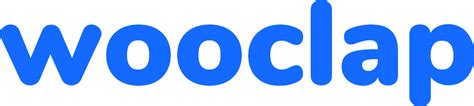 What are the security risks with password based authentication ?
If Terrence can capture the message, then he will know the  password and ...
Hello from Alice, password = blabla
Info from Alice, password = blabla
Attacks
B
A
Man in the middle attack
Bob
Terrence
Alice
T
Can we improve this by using hash functions ?
Hello from Alice, password = Hash(blabla)
Info about Alice
pass=Hash(blabla)
B
A
Hashed Password
Bob
Alice
T
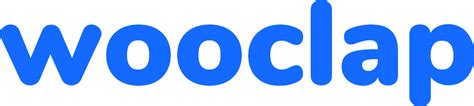 Is this solution secure against a MITM attack ?
One-time passwords
Server stores for each user	
username
n   /* number of allowed authentications */
hashn(pwd) /* hash3(pwd)=hash(hash(hash(pwd))‏*/
An implementation of this scheme is described in :
N. Haller, C. Metz, P. Nesser, M.  Straw.  A One-Time Password System. RFC 2289.February 1998.
[Speaker Notes: An implementation of this scheme is described in :
N. Haller, C. Metz, P. Nesser, M.  Straw.  A One-Time Password System. RFC 2289.February 1998.]
One-time passwords
When user wishes to be authenticated
Server sends stored value of n
User sends hashn-1(pwd)‏
Server compares hash(hashn-1(pwd)) with hashn(pwd)‏
If equal, user is authenticated, server decrements n and remembershashn-1(pwd)
Hello from Alice
My current n is 123
Password : Hash122(P)=VVBG
Info about Alice
n=123
Hash123(P)=ZROK
Info about Alice
n=122
Hash122(P)=VVBG
One time passwords
B
A
Bob
Alice
[Speaker Notes: In the example above, hash(VVBG)=ZROK]
Hello from Alice
My current n is 123
Password : Hash122(P)=VVBG
Info about Alice
n=123
Hash123(P)=ZROK
Info about Alice
n=122
Hash122(P)=VVBG
Can Terrence attack this protocol ?
One time passwords
B
A
Bob
Alice
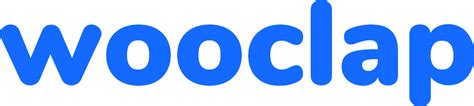 [Speaker Notes: In the example above, hash(VVBG)=ZROK]
Info about Alice
n=122
Hash122(P)=VVBG
My current n is 8
Password : Hash7(P)=ABCT
Hello from Alice
Terrence already knows Hash7(P) ! and can compute HashN(P) with N>=7
Current n is 122
Hello from Alice
What can Alice do to counter this attack ?
B
A
One-time passwords
Bob
Terrence impersonates Bob
Alice
T
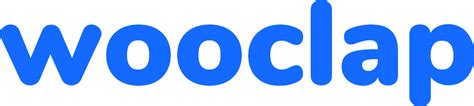 Hash121(P)=Z4FT
[Speaker Notes: To avoid this Problem, Alice must remember the last value of n used by each server with whom she is communicating and should be warned when 
the server requests a different value of n that the previous value.]
Agenda
Sharing resources
Network security principles
Crypto building blocks
Client authentication
Server authentication
Key exchange
Security protocols
Are you Bob ?
Yes, of course
B
A
Server Authentication
Bob
Alice
A more secure protocol is necessary
Solution
Each server maintains a (public,private) key pair
PubBob , PrivBob
[Speaker Notes: The public-private key pair can be a RSA key-pair for example.]
Are you Bob ?
S(Yes,PrivBob)
Server authentication
B
A
Bob
Alice
PubBob,,PrivBob
Is this a secure authentication (justify) ?
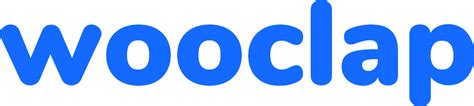 Alice must already know PubBob
[Speaker Notes: In this slide and the subsequent ones,S(Yes,PrivBob)  is a signed message that contains “Yes” and is signed by using the ,PrivBob private key  . The validity of this signature can be checked by using ,PubBob]
Possible Man in the Middle Attack
The two messages sent by Bob couldalso have been sent by Terrence
Are you Bob ?
S(Yes,PrivBob)
Please send PubBob
Bob's key : PubBob
Server authentication
B
A
Bob
Terrence
Alice
PubBob,,PrivBob
T
Is this secure ?
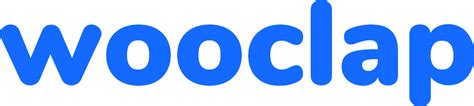 [Speaker Notes: A Man in the Middle or Woman in the Middle attack is possible in this case as Terrence can easily intercept  the messages sent by Alice and replace them with fake messages that contain her public key and signature.]
Public-key certificates
To authenticate public keys, Alice and Bob must trust a third party
Certificates
S(PubBob , PrivC)‏
Are you Bob ?
S(Yes,PrivBob)‏
S(PubBob , PrivC )‏
PubC,
Server authentication
B
A
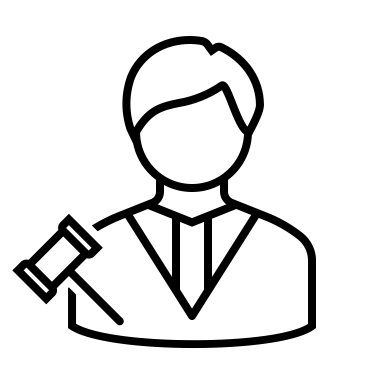 Charles
PubC,,PrivC
Bob
Alice
PubC, ,PubBob,,PrivBob
S(PubBob , PrivC )‏
[Speaker Notes: In the example above, we use S(PubBob , PrivC) to indicate a certificate for Bob's key issued by Charles.

Charles usually checks the identity of Bob offline and then creates the certificate. Charles is sometimes referred to as a Trusted Third Party (TTP).]
Public-key certificates
To authenticate public keys, Alice and Bob must trust a third party
Certificates
S(PubBob , PrivC)‏
Are you Bob ?
S(Yes,PrivBob)‏
S(PubBob , PrivC )‏
PubC,
Server authentication
B
A
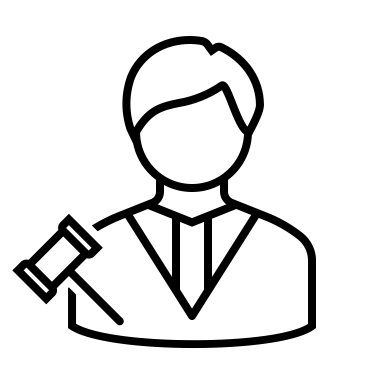 Charles
PubC,,PrivC
Bob
Alice
PubC, ,PubBob,,PrivBob
S(PubBob , PrivC )‏
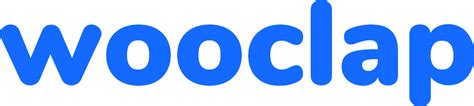 Is this protocol secure (justify) ?
[Speaker Notes: In the example above, we use S(PubBob , PrivC) to indicate a certificate for Bob's key issued by Charles.

Charles usually checks the identity of Bob offline and then creates the certificate. Charles is sometimes referred to as a Trusted Third Party (TTP).]
Terrence sends the saved copy
of Bob's message
Are you Bob ?
Are you Bob ?
S(Yes,PrivBob)‏
S(PubBob , PrivC )‏
S(Yes,PrivBob)‏
S(PubBob , PrivC )‏
PubC,
Are certificates sufficient ?
Terrence copies the message sent
by Bob for later...
B
A
Bob
Terrence
Alice
PubC, ,PubBob,,PrivBob
S(PubBob , PrivC )‏
T
[Speaker Notes: Replay attacks are common threats to security protocols.]
Terrence copies the message sent
by Bob for later...
This is useless as the next request
sent by Alice will contain a different
random number
Are you Bob ?, RandomAlice
S(Yes,RandomAlice ,PrivBob)‏
S(PubBob , PrivC )‏
PubC
Improved authentication
B
A
Bob
Terrence
Alice
PubC, ,PubBob,,PrivBob
S(PubBob , PrivC )‏
RandomAlice  is a nonce
T
[Speaker Notes: The nonce is a random number. Note that to be secure, this nonce should be truly random. In practice, generating random numbers is not easy, For a detailed discussion, see :
RFC1750 Randomness Recommendations for Security. D. Eastlake, S. Crocker,      J. Schiller. December 1994.]
Agenda
Sharing resources
Network security principles
Crypto building blocks
Client authentication
Server authentication
Key exchange
Security protocols
B
A
Key Exchange
How can Alice and Bob safely exchange a secret key in the presence of Terrence ?
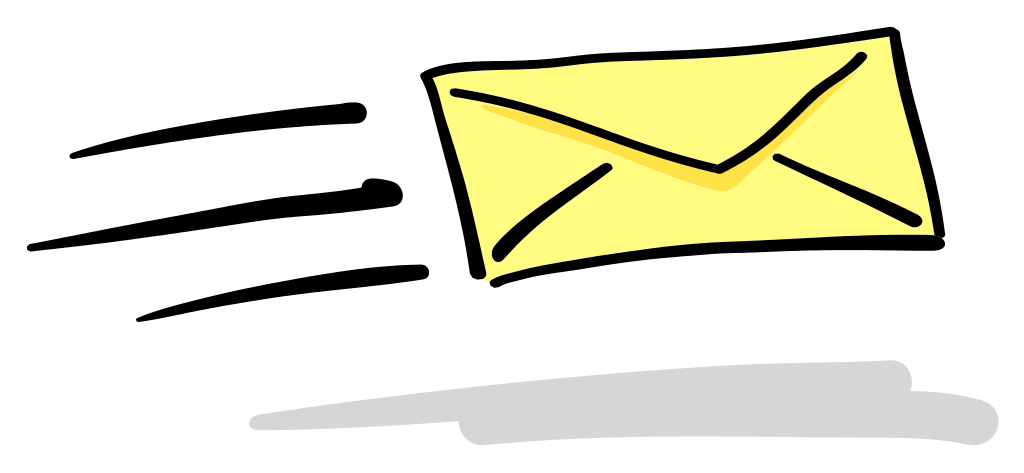 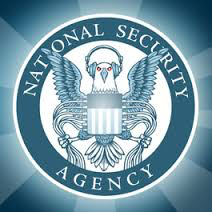 T
T
Diffie-Hellman key exchange
Relies on modulo integer arithmetic
All users agree on
A modulus : p
A base : g
A=ga mod p
B=gb mod p
B
A
Diffie-Hellman key exchange
Bob
Alice
a=random int
Secret=Ba mod p
b=random int
Secret=Ab mod p
A=ga mod p=16
B=gb mod p=21
B
A
Diffie-Hellman g=5, p=23
Bob
Alice
b=13
Secret=Ba mod p
=218mod 23=3
a=8
Secret=Ab mod p
=1613 mod 23=3
Diffie-Hellman
Is this safe ?
Mathematics
Researchers have tried to break the scheme for more than 4 decades
Attackers
Can Terrence find an attack against Diffie-Hellman ?
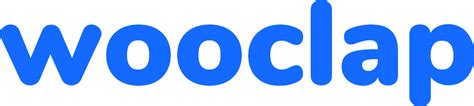 B=gb mod p
T=gt mod p
A=ga mod p
T=gt mod p
B
A
A possible MITM attack
Bob
Alice
a=random int
t=random int
SA=Ta mod p
b=random int
Terrence
T
SB=Tb mod p
SB=Bt mod p
SA=At mod p
Solving the MITM attack
What can we do to prevent this Man in the Middle Attack ?
Pre-negotiated Shared secret 
Use public keys
Public/Private keypair on Client
Public/Private keypair on Server
A=ga mod p
S(B=gb mod p, PrivBob)
Cert(PubBob , PrivC )‏
B
A
Authenticated Diffie-Hellman
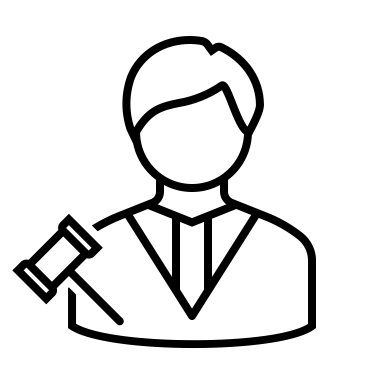 PubC, ,PubBob,,PrivBob
S(PubBob , PrivC )‏
Charles
PubC,,PrivC
Bob
Alice
Secret=Ba mod p
Secret=Ab mod p
Agenda
Sharing resources
Network security principles
Security protocols
Transport Layer Security (TLS)
Ssh
Annoying attacks
Records
SDU
Segments
Network
Physical layer
Physical layer
Datalink
Physical layer
Datalink
Datalink
Network
Network
Transport
Transport
Application
Application
TLS
TLS
TLS in the stack
Application
Application
TLS
TLS
TCP
TCP
TLS works above TCP
All data exchanged by applicationis encryptedand authenticated
TLS building blocks
Handshake
Authenticate server
Negotiate crypto parameters
Negotiate encryption and authentication keys
Record protocol
Transmit data securely
Phases of a TLS session
Handshake 
Session establishment, key negotiation
Data transfer phase
Encrypted and authenticated records are exchanged
Session termination
Data transfer stops and session terminates
ClientHello (Ciphers, RandomAlice)‏
ServerHello(Ciphers,RandomBob )‏
Certificate(PubBob , PrivC )‏
PubC
E( PreMasterSecret , PubBob)‏
Finished( H(handshake msgs,Key)‏
Finished( H(handshake msgs,Key))‏
Alice chooses PreMaster Secret
B
A
TLS handshake
Bob
Alice
PubC, ,PubBob,,PrivBob
S(PubBob , PrivC )‏
X.509 Certificates
C=country, O=organisation , OU=Organisation Unit, ST=State, L=City
CN=Common Name
Sometimes DNS name for a server
Key usage extensions
digitalSignature, keyEncipherment, dataEncipherment, keyCertSign, ...
Optional Fields
emailAddress, subjectAltName, ...
Sample certificates
subject=/C=BE/O=UCL/OU=INGI/CN=renoir.info.ucl.ac.be/emailAddress=webmaster@info.ucl.ac.beissuer=/C=BE/O=UCL/OU=CA/CN=UCL Certification Manager/emailAddress=ca@ucl.ac.be
subject=/C=US/ST=California/L=Mountain View/O=VeriSign, Inc./OU=Production Services/OU=Terms of use at www.verisign.com/rpa (c)00/CN=www.verisign.comissuer=/O=VeriSign Trust Network/OU=VeriSign, Inc./OU=VeriSign International Server CA - Class 3/OU=www.verisign.com/CPS Incorp.by Ref. LIABILITY LTD.(c)97 VeriSign
subject=/C=BE/CN=www.belgium.be/O=Belgian Federal Government/OU=Federal Public Service/ ST=Brussels/ L=Brussels/emailAddress=servicedesk@fedict.beissuer=/C=BE/CN=Government CA
ClientHello message
Protocol Version
32 bytes long random number
4 bytes Unix time (seconds since 01/01/1970)‏
28 bytes random number
Session Id  
Each SSL session has an identifier which can be used later to restart a session
List of supported Ciphers
List of supported Compression Methods
ClientHello
Supported ciphers
Authentication+Key Exchange+Cipher+Hash
TLS RSA WITH NULL MD5
TLS RSA EXPORT WITH RC4 40 MD5
TLS RSA WITH RC4 128 MD5
TLS RSA WITH DES CBC SHA
TLS RSA WITH 3DES EDE CBC SHA
ServerHello
Protocol version
Random
Session Id
Optional, sent by server if it allows sessions to be resumed later
Cipher Suite
One of the client cipher suites Compression Method
ClientHello (Ciphers, RandomAlice)‏
ServerHello(Ciphers,RandomBob )‏
Certificate(PubBob , PrivC )‏
ServerHelloDone
PubC
ClientKeyExchange (E(PreMasterSecret, PubBob))‏
B
A
Handshake (cont.)
Bob
Alice
PubC, ,PubBob,,PrivBob

S(PubBob , PrivC )‏
Encrypt(Ekey)‏
Encrypt(Ekey)‏
Hash(Hkey)‏
Hash(Hkey)‏
Rec.
Header
Rec.
Header
Data
Data(a)‏
Data(b)‏
MAC
MAC
Encrypted(Data(a)+MAC)‏
Encrypted(Data(b)+MAC)‏
Data transmission
Divide the byte stream in records
Each record is authenticated
and encrypted
Record Authentication
How to authenticate records ?
Key
Sequence number
Data
Cryptographic construction
HMAC
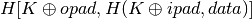 Key Block
Key Derivation
Client 
Random
Server 
Random
PreMaster 
Secret
Master 
Secret
Client 
MAC
Server
MAC
Client
Encrypt
Server
Encrypt
Client
IV
Server
IV
ClientHello (Ciphers, Session:123)‏
ServerHello(Ciphers,Session:123 )‏
ChangeCipherSpec
Finished( H(handshake msgs,Key)‏
PubC,
Session 123 : MasterKey
ChangeCipherSpec
Finished( H(handshake msgs,Key)‏
B
A
Session resumption
Bob
Alice
PubC, ,PubBob,,PrivBob
S(PubBob , PrivC )‏
Session 123 : MasterKey
ClientHello (SNI=bob.be Ciphers, RandomAlice)‏
ServerHello(Ciphers,RandomBob )‏
Certificate(PubBob , PrivC )‏
PubC,
E( PreMasterSecret , PubBob)‏
Finished( H(handshake msgs,Key)‏
Finished( H(handshake msgs,Key))‏
Alice chooses PreMaster Secret
A single physical server for many TLS services
Server Name Indication
Tom
Bob
Alice
PubC, ,PubTom,,PrivTom
S(PubTom , PrivC )‏
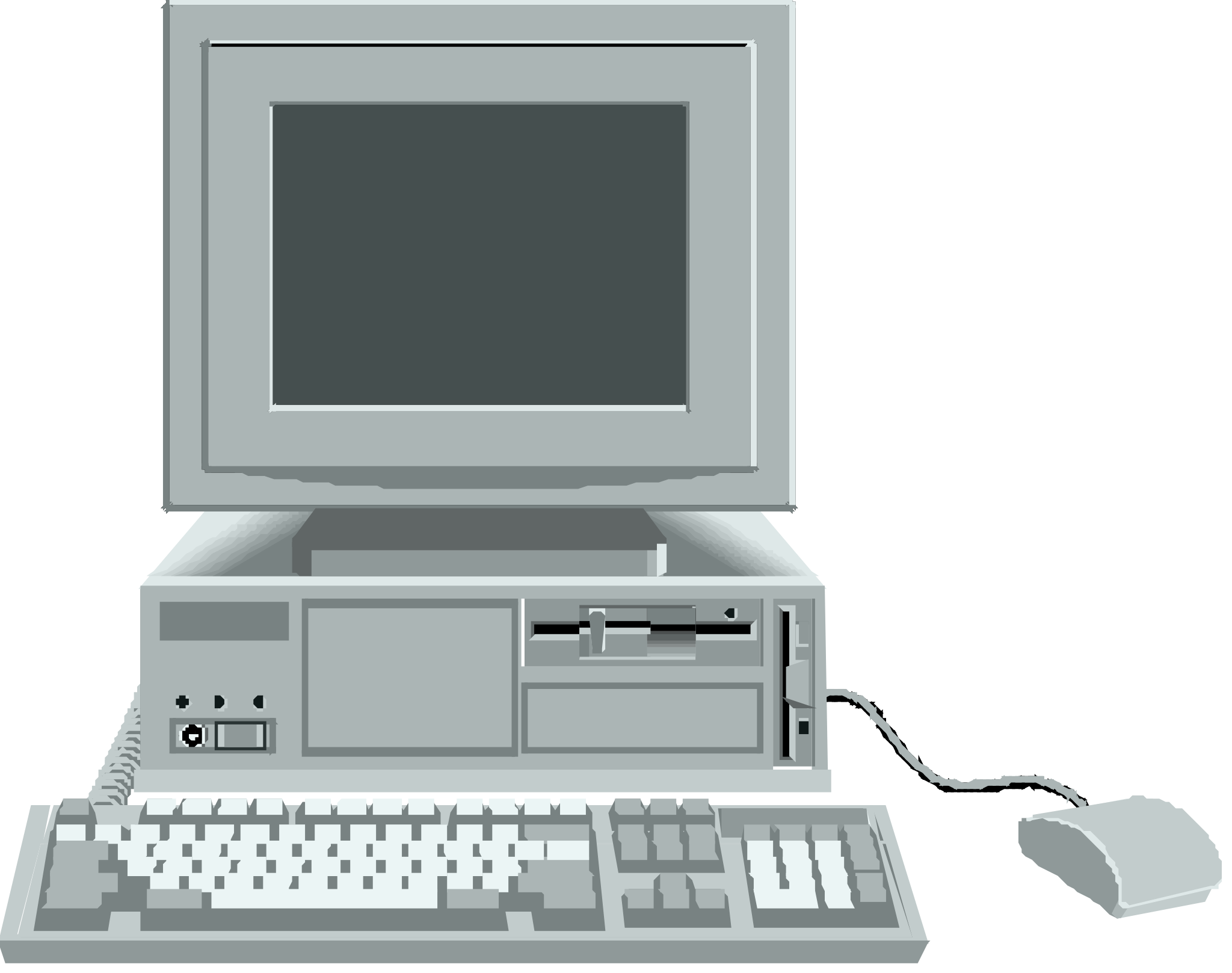 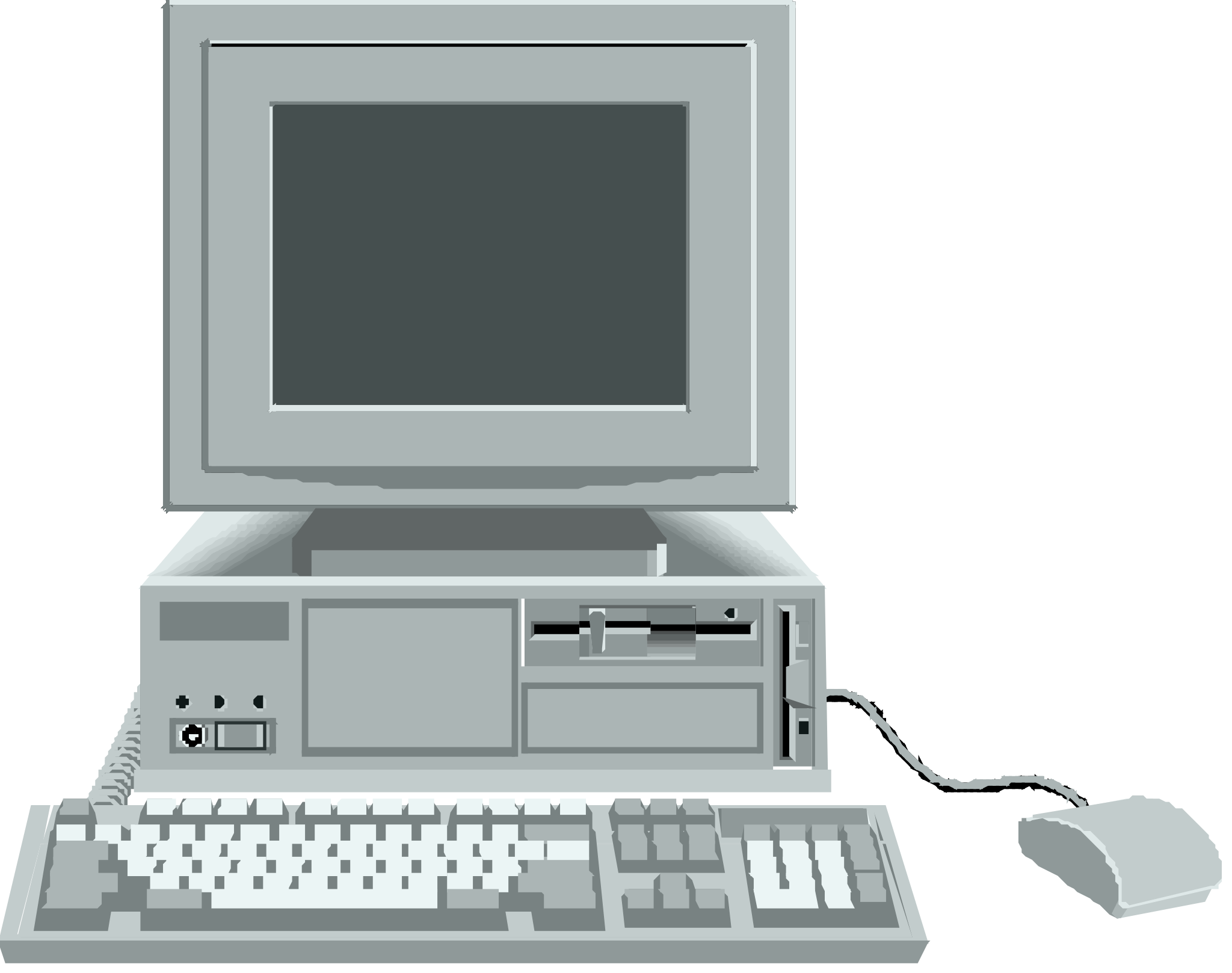 PubC, ,PubBob,,PrivBob
S(PubBob , PrivC )‏
TLS 1.3
Why changing TLS ?
TLS was considered to be too slow
Two round-trip-times
TLS was considered to be too complex 
Some attacks have affected TLS
Privacy became a strong focus within the IETF
Design objectives
simplify the design by removing unused or unsafe protocol features
only a small number of cipher suites
improve the security of TLS 
no compression or unsafe features
improve the privacy of the protocol
perfect forward secrecy
reduce the latency of TLS
Perfect Forward Secrecy
Definition
An encryption system has the property of forward secrecy if plain-text (decrypted) inspection of the data exchange that occurs during key agreement phase of session initiation does not reveal the key that was used to encrypt the remainder of the session.
PubC
ClientHello (Ciphers, RandomAlice)‏
ServerHello(Ciphers,RandomBob )‏
Certificate(PubBob , PrivC )‏
E( PreMasterSecret , PubBob)‏
Alice chooses PreMaster Secret
Does TLS support PFS ?
Not when RSA is used
PubC, ,PubBob,,PrivBob
S(PubBob , PrivC )‏
Z
T
Some TLS ciphers use Diffie-Hellman
Simplifying the handshake
Reduce the number of ciphers supported
Less negotiation between client/server
Diffie-Hellman is now required
Client immediately starts Diffie-Hellman before having validated the server certificate
ClientHello (ga mod p, RandomAlice)‏
ServerHello(gb mod p,RandomBob )‏
Certificate(PubBob , PrivC )
Sign(DHkey,Handshake)
Finished
Encrypted Data‏
PubC
Finished, Encrypted Data
B
A
TLS 1.3 handshake
Bob
Alice
PubC, ,PubBob,,PrivBob
S(PubBob , PrivC )‏
Bob computes DHkey
Alice computes DHkey
PubC,
ClientHello (ga mod p, RandomAlice,SNI=Bob)‏
ServerHello(gb mod p,RandomBob )‏
Certificate(PubBob , PrivC )
Sign(DHkey,Handshake)
Finished
Encrypted Data‏
A single physical server for many TLS services
Server Name Indication
Tom
Bob
Alice
PubC, ,PubTom,,PrivTom
S(PubTom , PrivC )‏
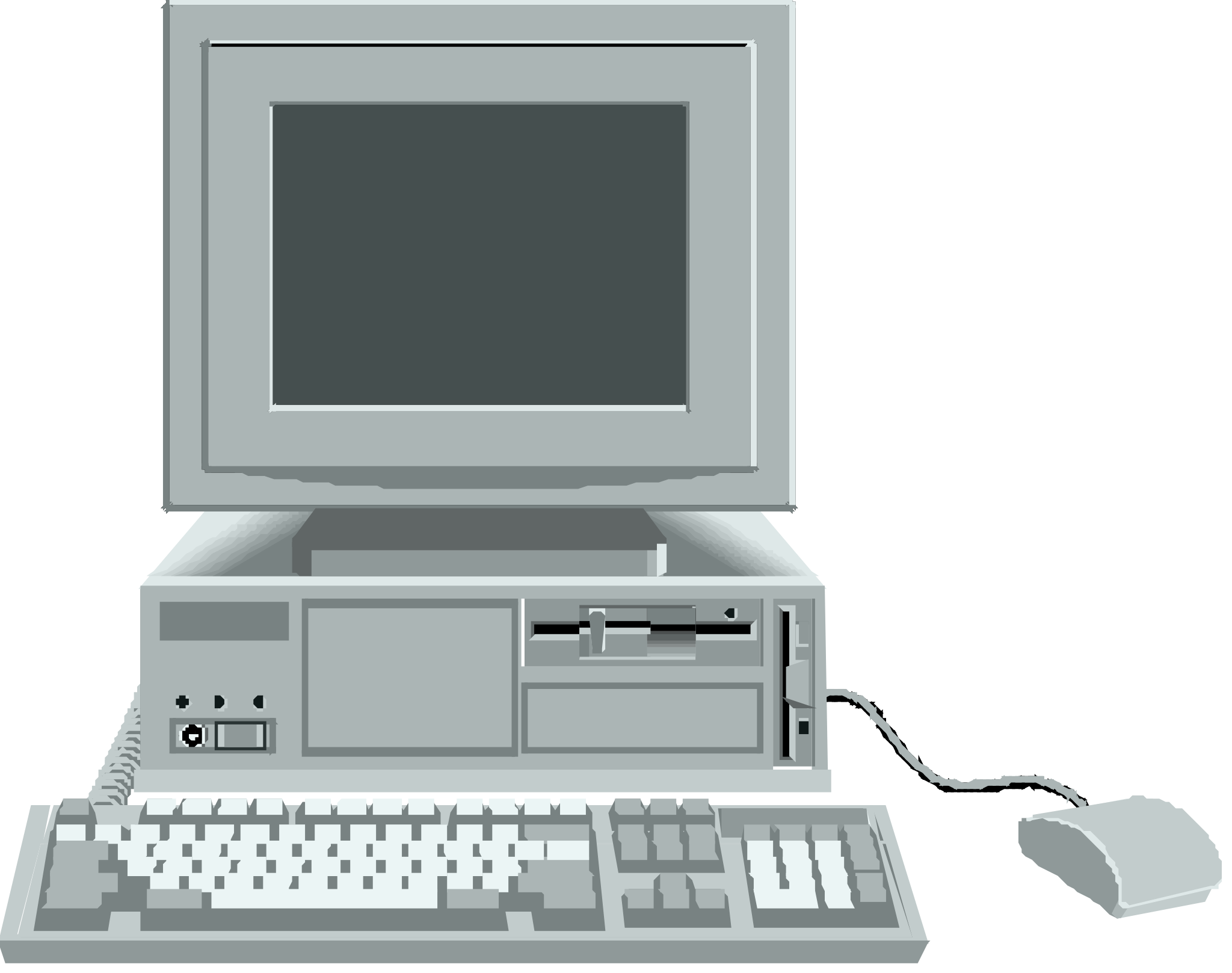 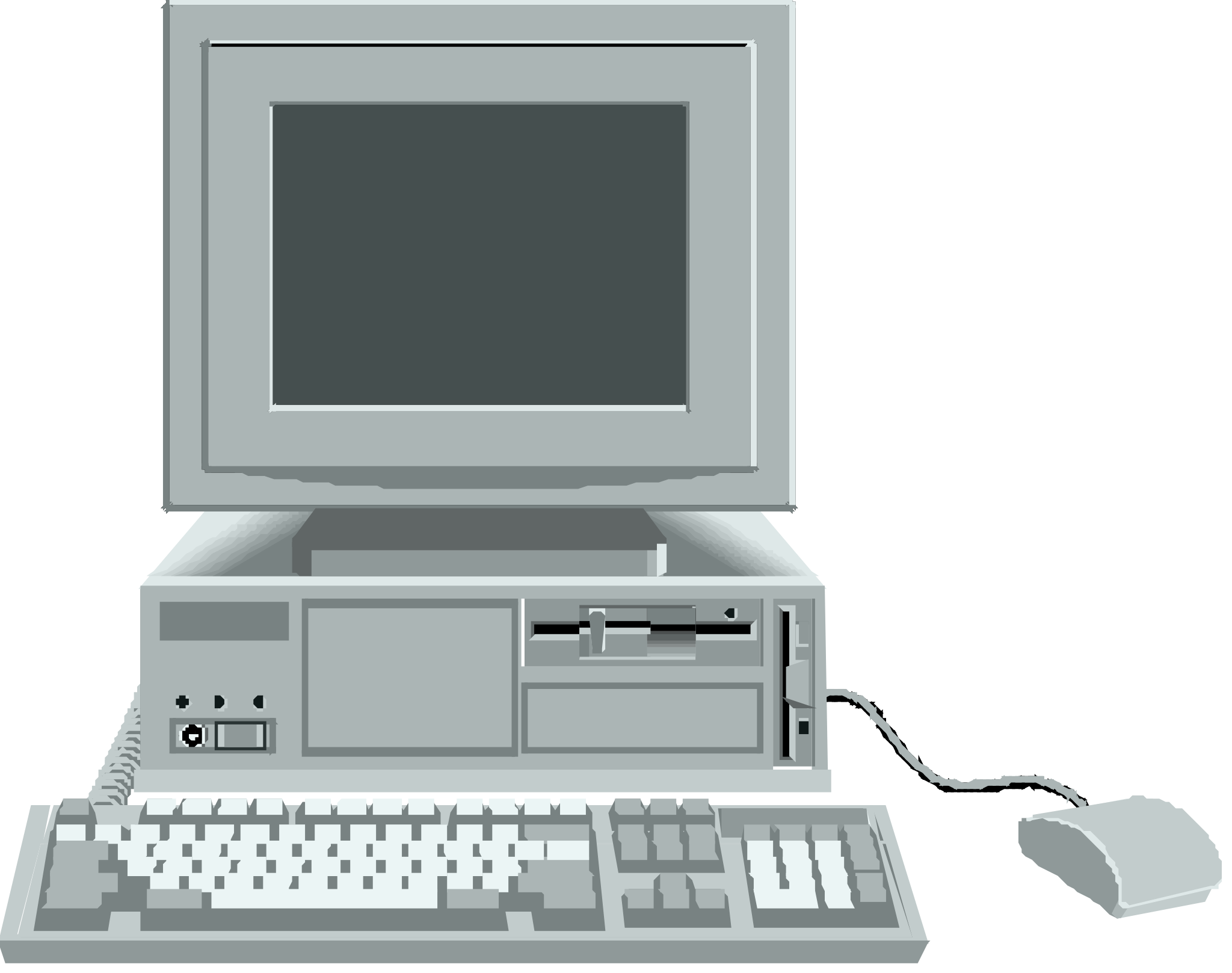 PubC, ,PubBob,,PrivBob
S(PubBob , PrivC )‏
Privacy concern: can be used to track sites visited by users if ClientHello is captured. ESNI
Agenda
Sharing resources
Network security
Security protocols
Transport Layer Security (TLS)
Ssh
Annoying attacks
telnet
A telnet session
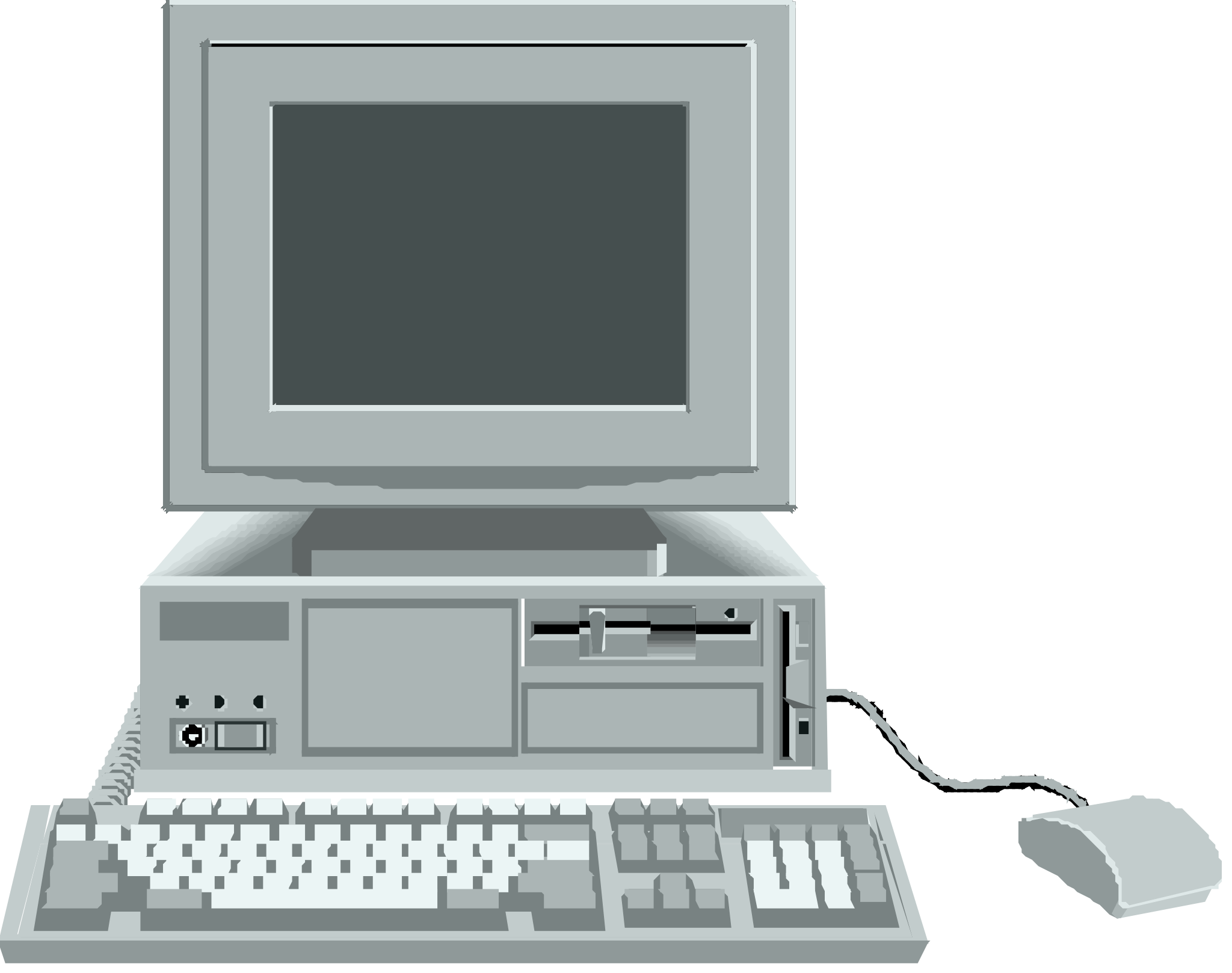 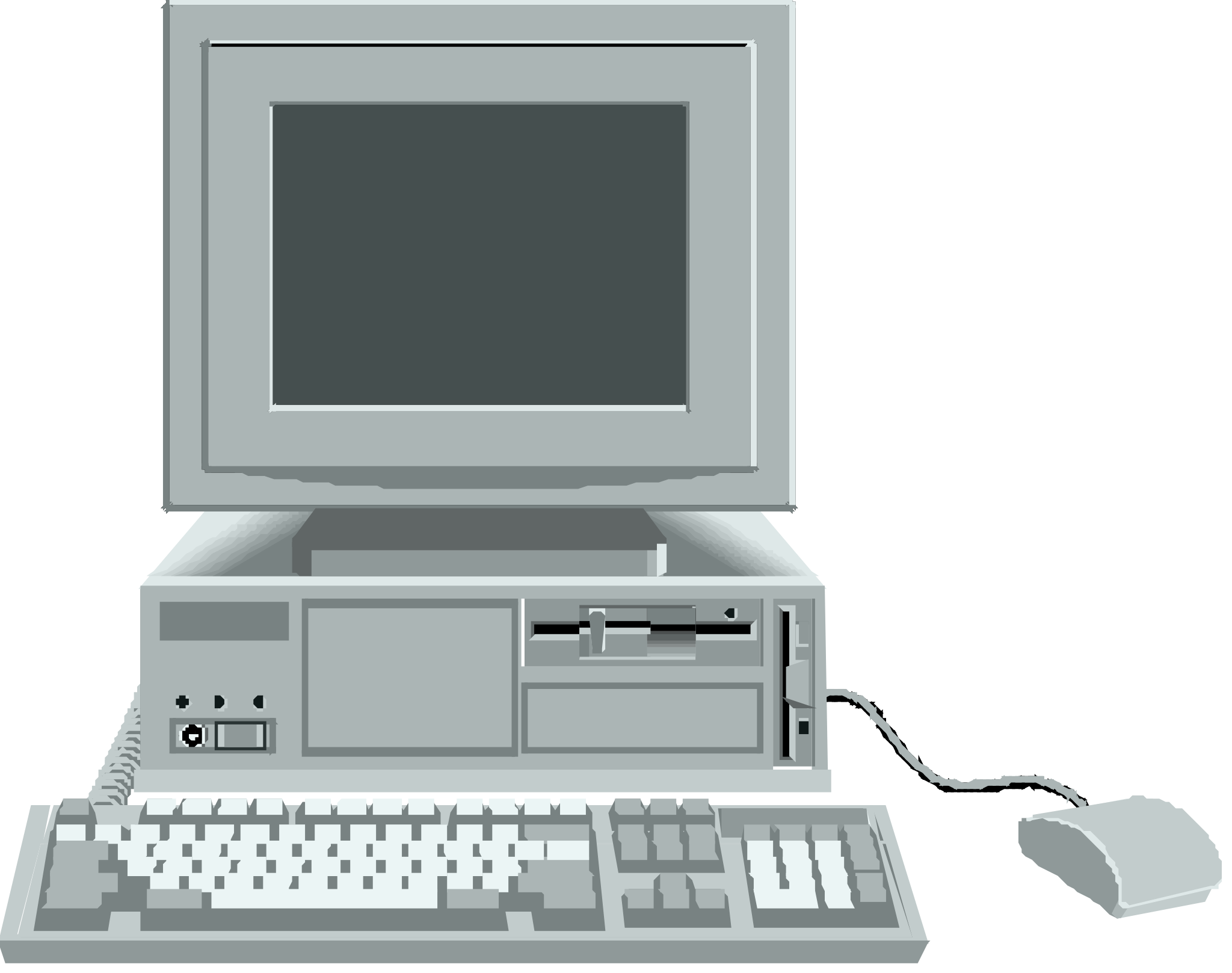 server
client
Connect_req
Connect_resp
Connect_conf
Is this secure ?
Password:
Login:
username
mypass
SSH
Basic principles
Public key used for authentication
Each host (client/server) has a public keypair
Diffie Hellman for key exchange
Secret key encryption for confidentiality
SSH
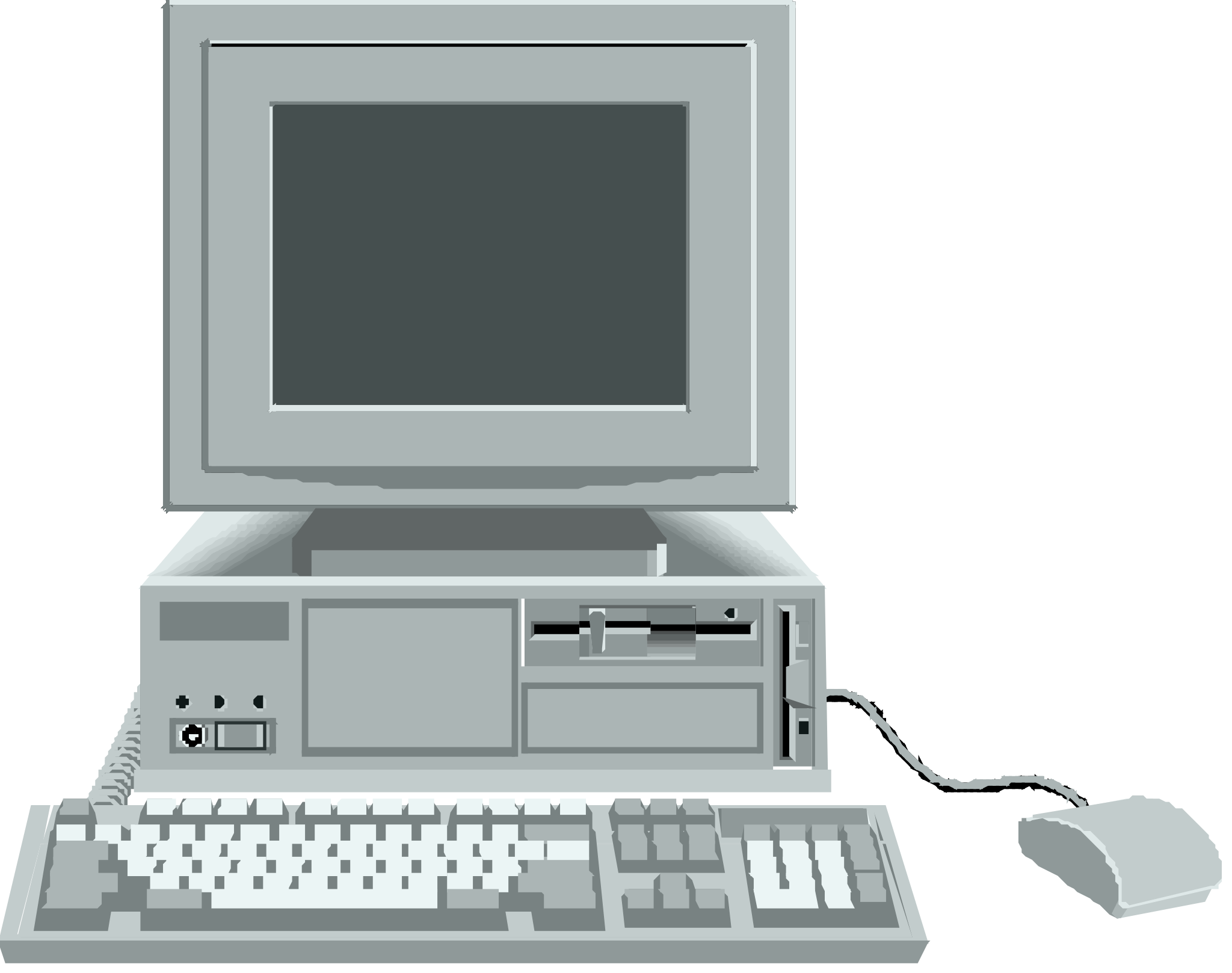 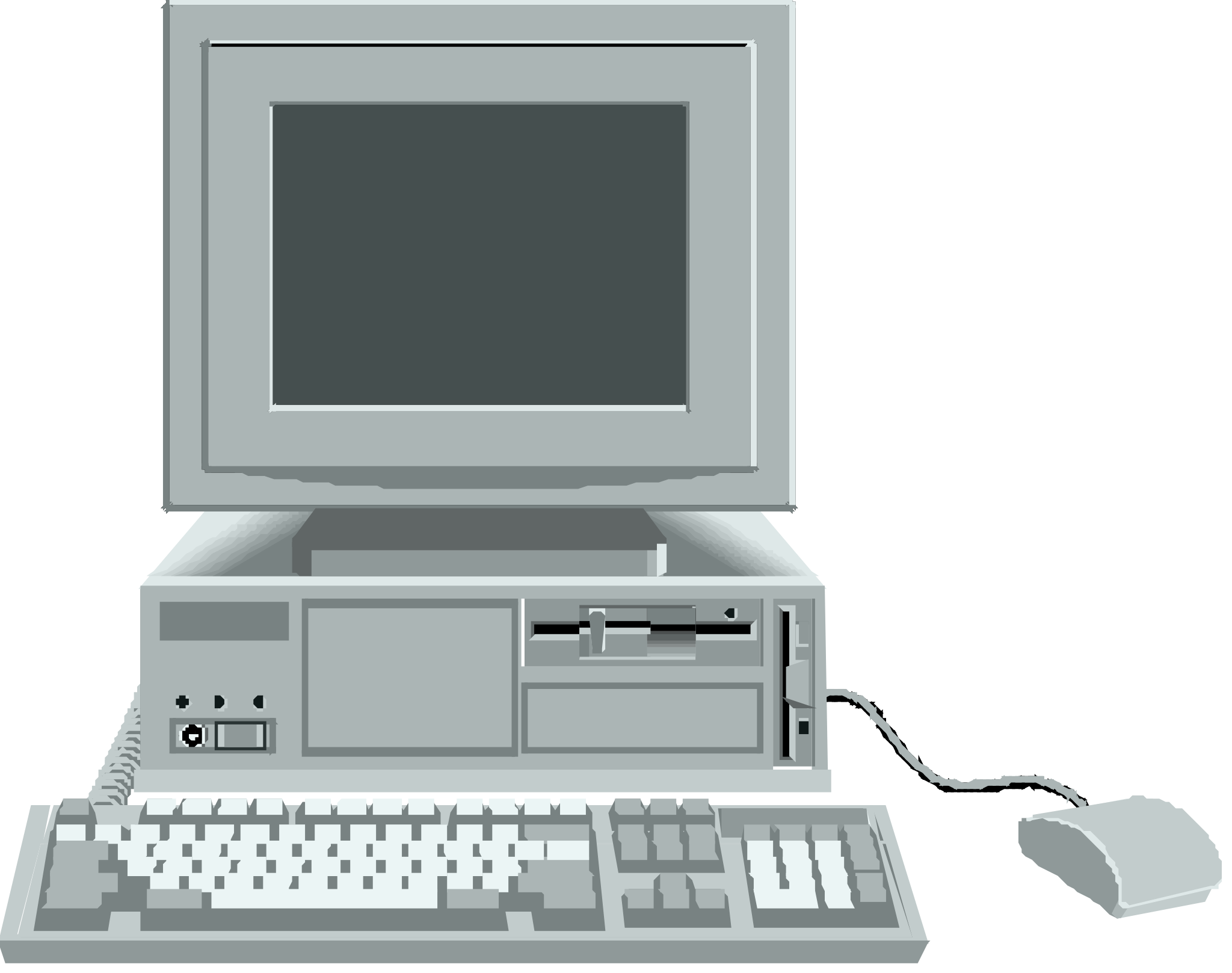 ,PubServer,,PrivServer
client
SSH-2.0-OpenSSH_6.6.1
SSH2_MSG_KEXINIT
SSH-2.0-OpenSSH_6.9
SSH2_MSG_KEXINIT
SSH : key exchange
Principles
Diffie Hellman allows to securely exchange keys
but it needs to be authenticated !
When you use ssh to access UCLouvain’s servers, how do you authenticate them ?
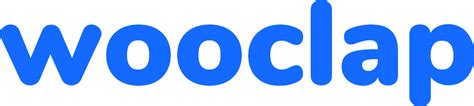 Key exchange
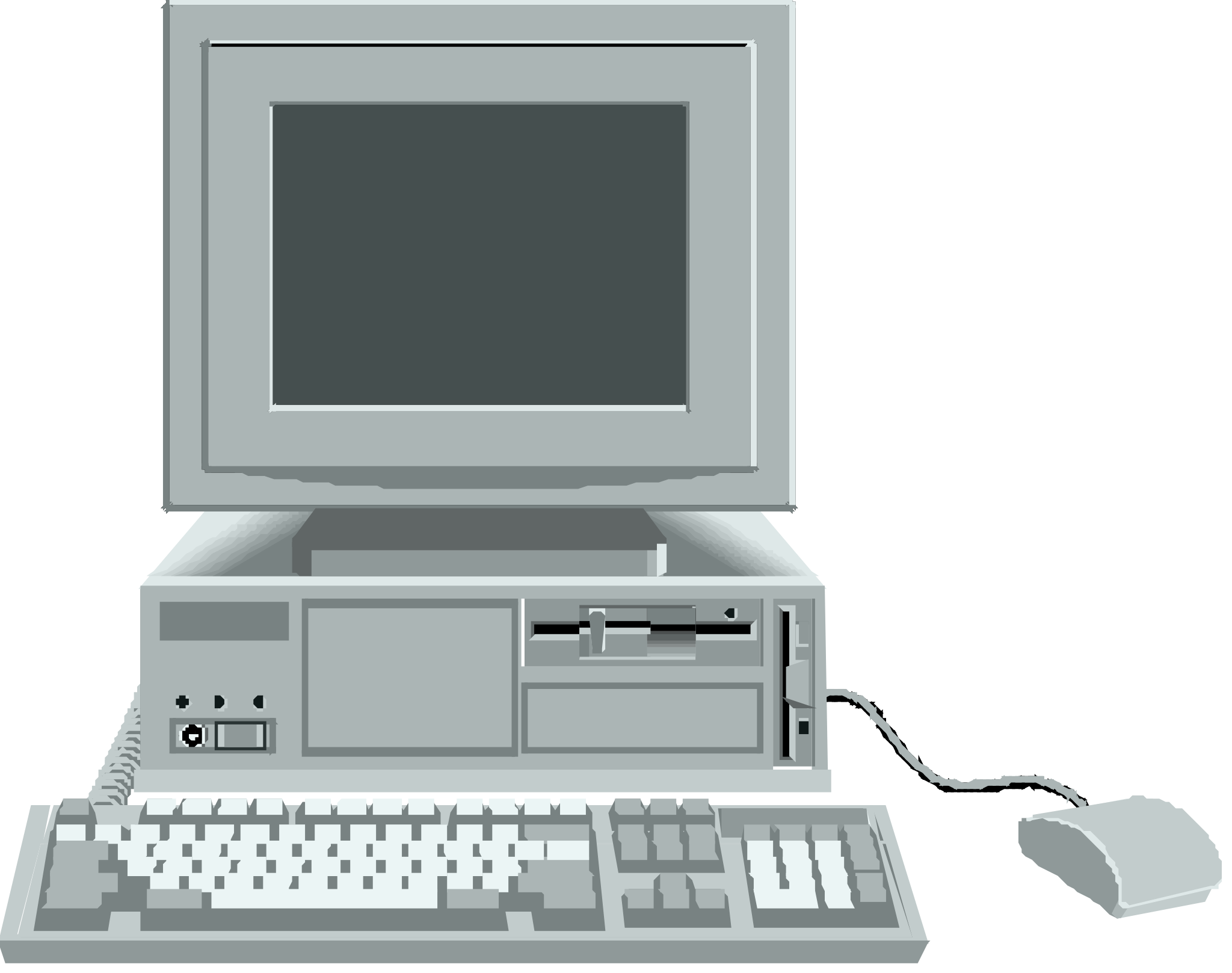 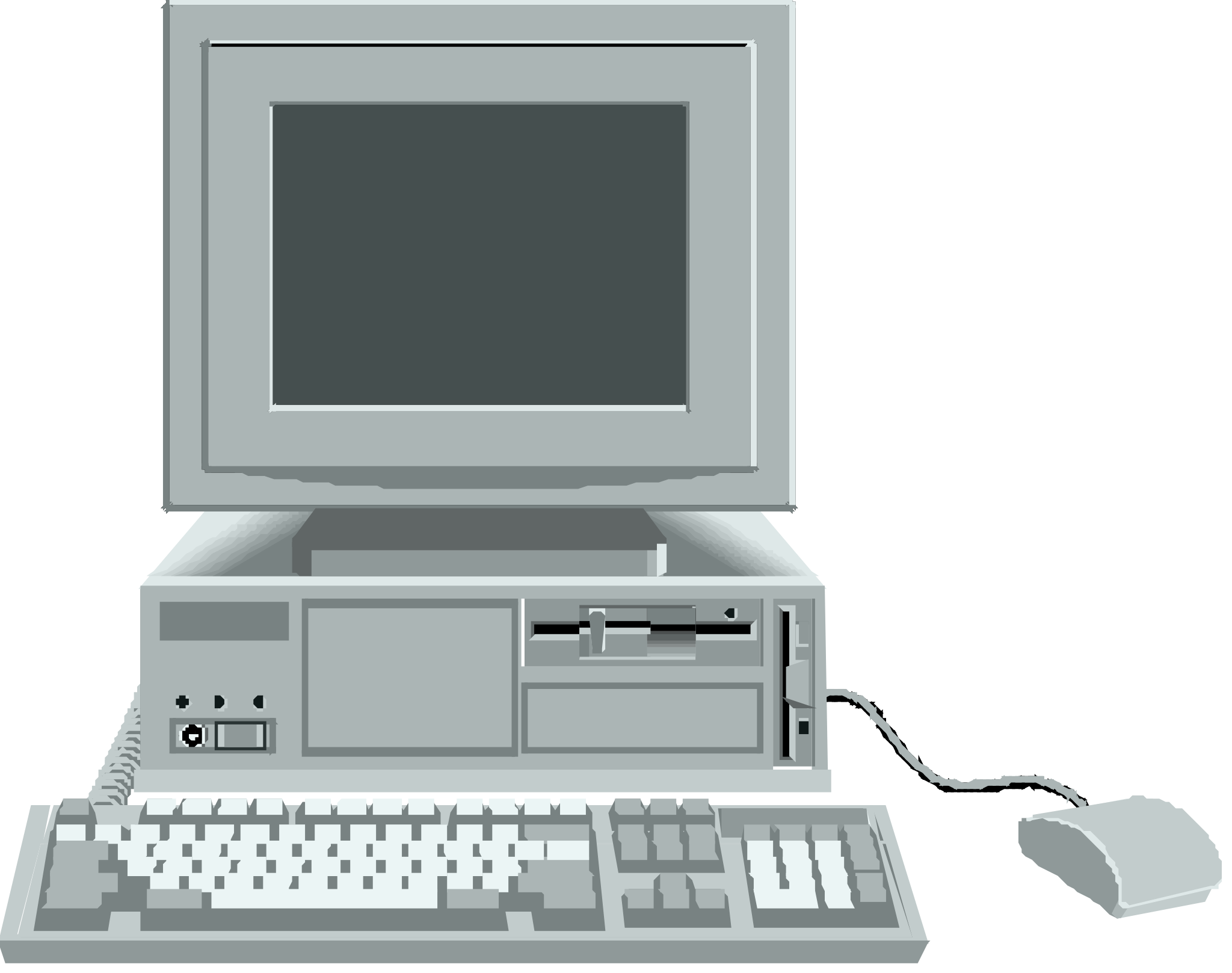 ,PubServer,,PrivServer
client
K=Ab mod p
SSH2_MSG_KEXINIT
B=gb mod p
Sign(Hash(Vclient||Vserver||KEXClient||KEXServer||PubServer||A||B||K)
SSH2_MSG_KEXINIT
A=ga mod p
User authentication
How does the server authenticate the user ?
Username/password
Sent over the encrypted channel
Public key authentication
User has his/her public/private keypair
Server knows user's public key and sends challenge
Agenda
Sharing resources
Network security principles
Security protocols
Transport Layer Security (TLS)
Ssh
Annoying attacks
A
Denial of Service attacks
How can Trudy saturate Alice’s link to make it impossible for her to use Internet ?
Naive approach
What was the bandwidth ofthe largest known DDoS attack ?
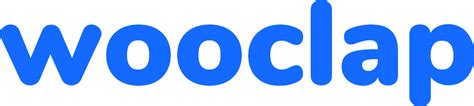 Lots of traffic sent by 
Trudy
T
Can Terrence hide theattack and amplify it ?
https://www.cloudflare.com/en-gb/learning/ddos/famous-ddos-attacks/
[Speaker Notes: In 2024, Cloudflare mitigated the largest distributed denial-of-service (DDoS) attack ever reported, an attack that reached 5.6 terabits per second (Tbps) and 666 million packets per second at its peak. The attack lasted about 80 seconds and was part of a larger ongoing campaign of hyper-volumetric DDoS attacks. The Cloudflare network automatically mitigated the 5.6 Tbps attack and all other attacks that were part of the campaign, protecting Cloudflare customers.
The biggest DDoS attack to date took place in September of 2017. The attack targeted Google services and reached a size of 2.54 Tbps. Google Cloud disclosed the attack in October 2020.
The attackers sent spoofed packets to 180,000 web servers, which in turn sent responses to Google. The attack was not an isolated incident: the attackers had directed multiple DDoS attacks at Google's infrastructure over the previous six months.]
Protocol designers, beware !
B
A
Amplification attack
S=B,D=A www.bob.net=...
S=A, D=B Q? www.bob.net
Terrence will try to send a short request that triggers a large response from Bob
T